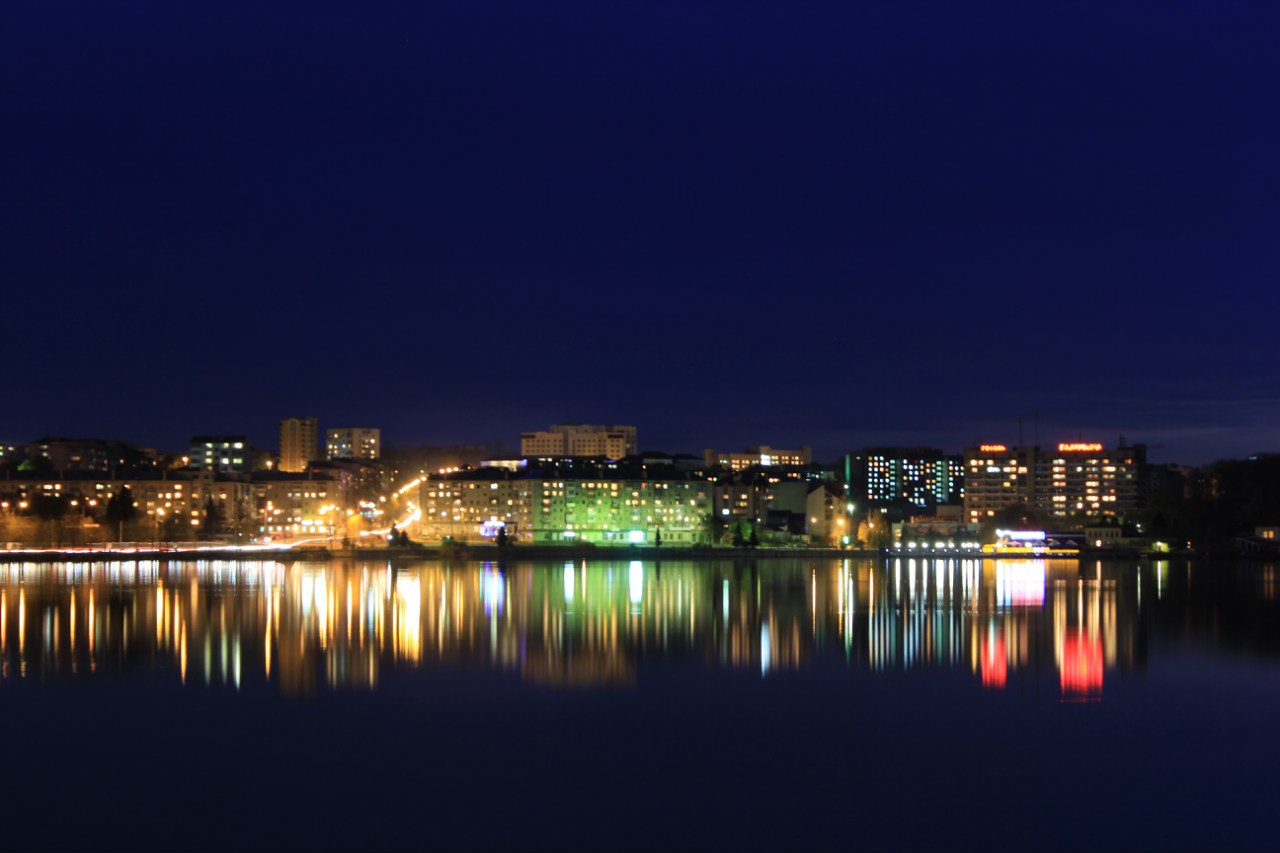 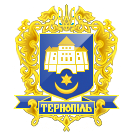 TERNOPIL
INVESTMENT POTENTIAL
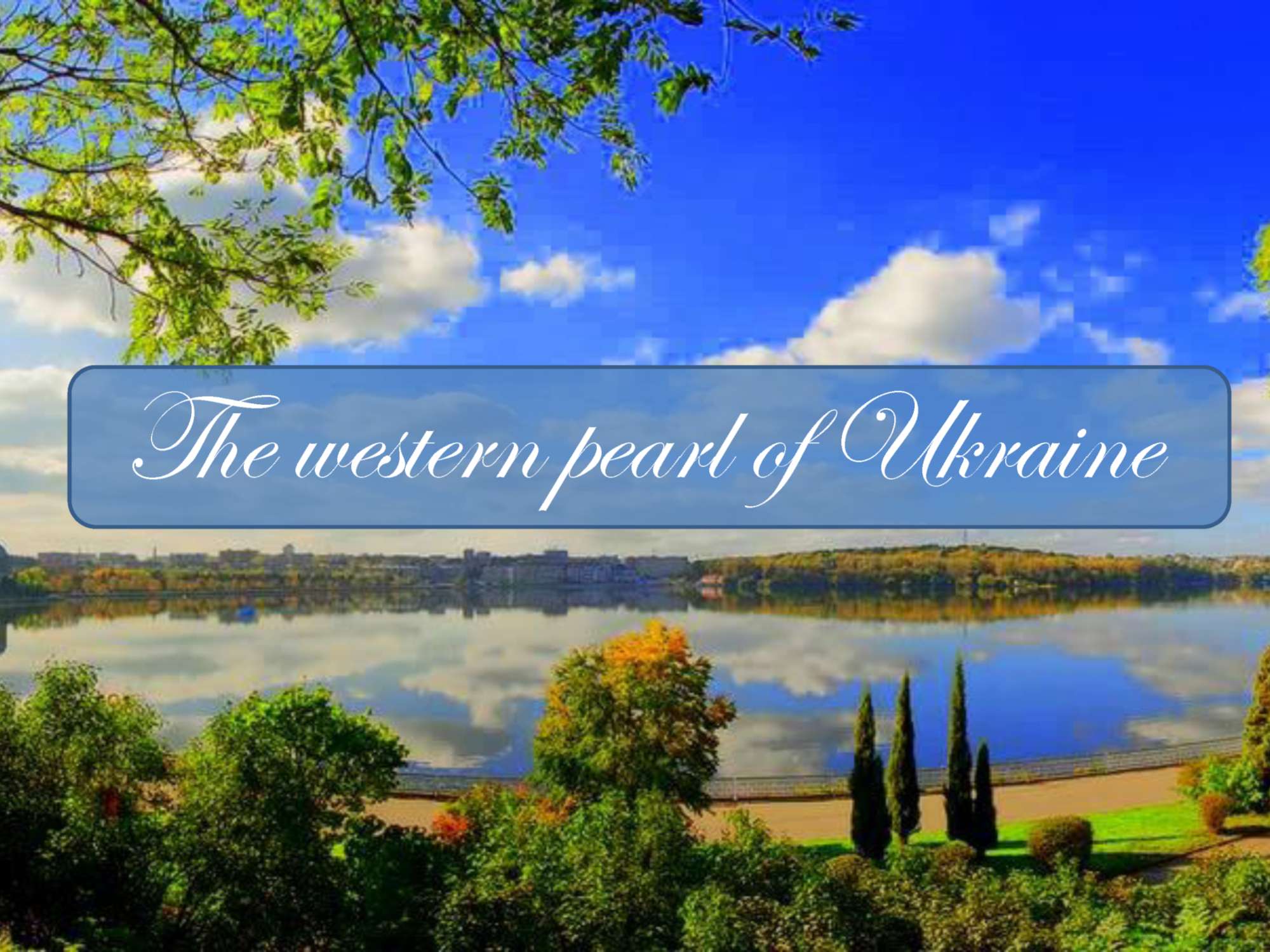 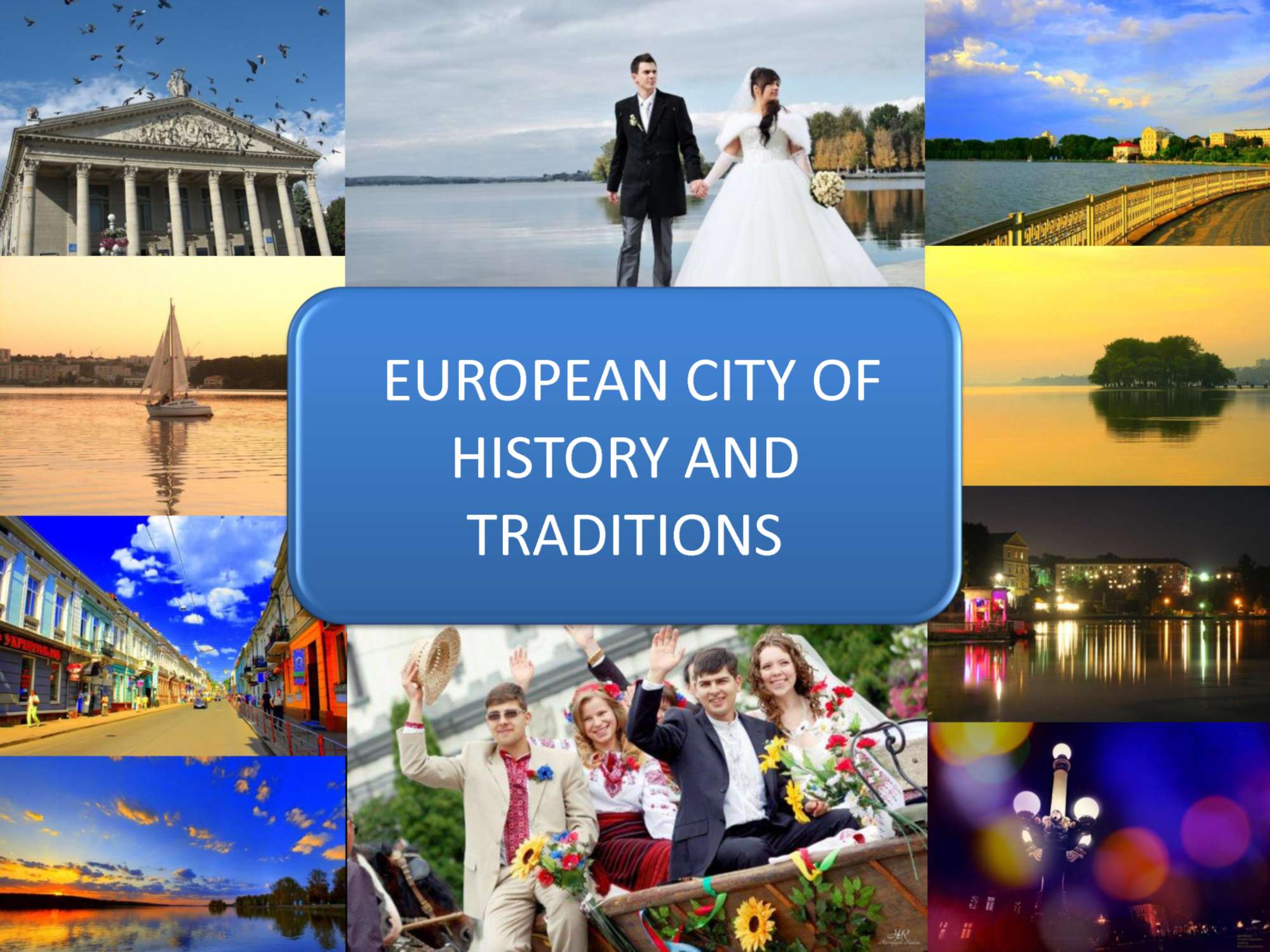 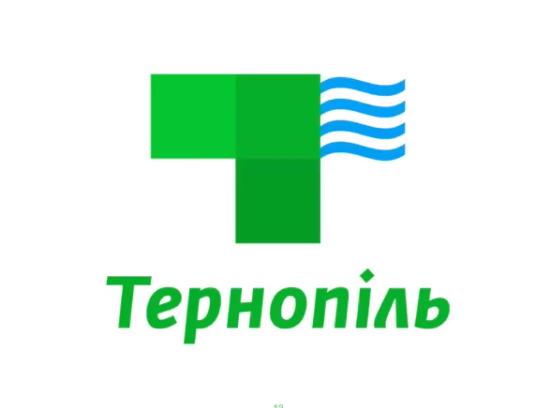 Ternopil in Europe
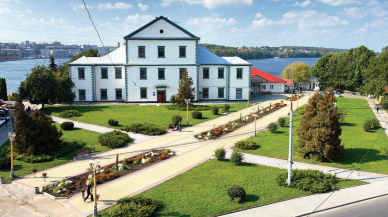 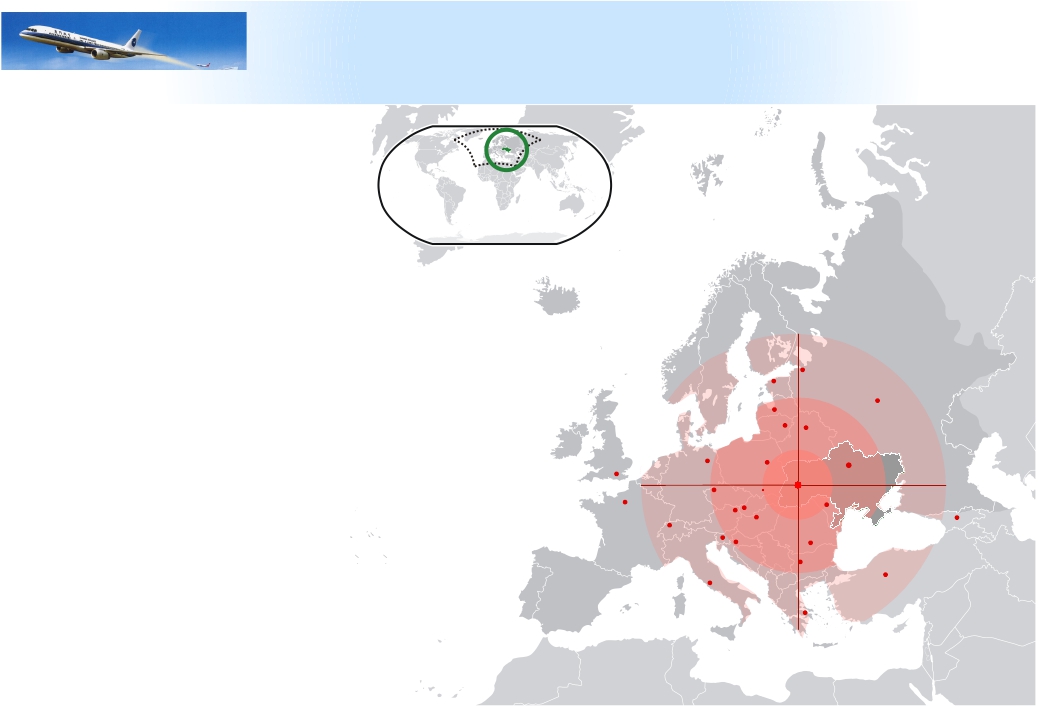 St. Petersburg
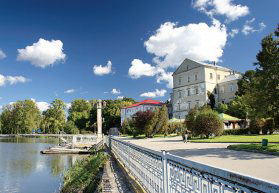 Moscow
Minsk
Kyiv
Warsaw
London
Berlin
Ternopil
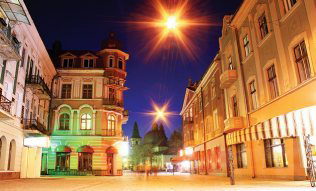 Vienna
Paris
T”bilisi
Zurich
Ankara
Rome
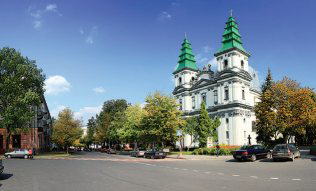 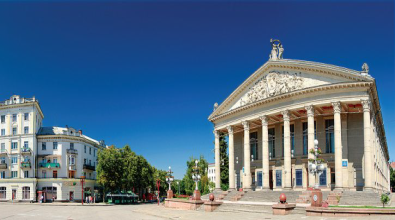 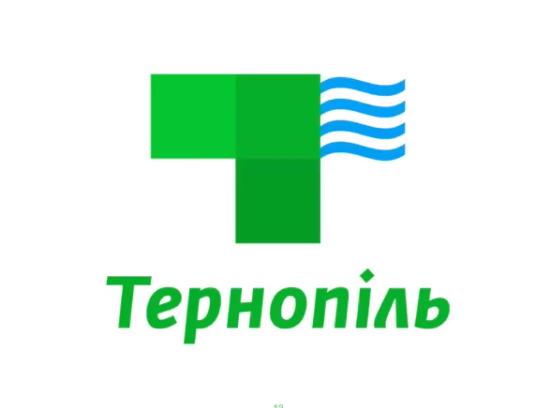 Ternopil in Ukraine
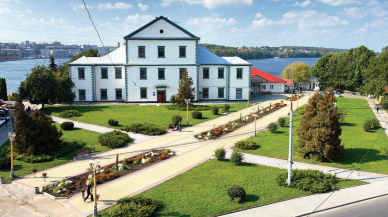 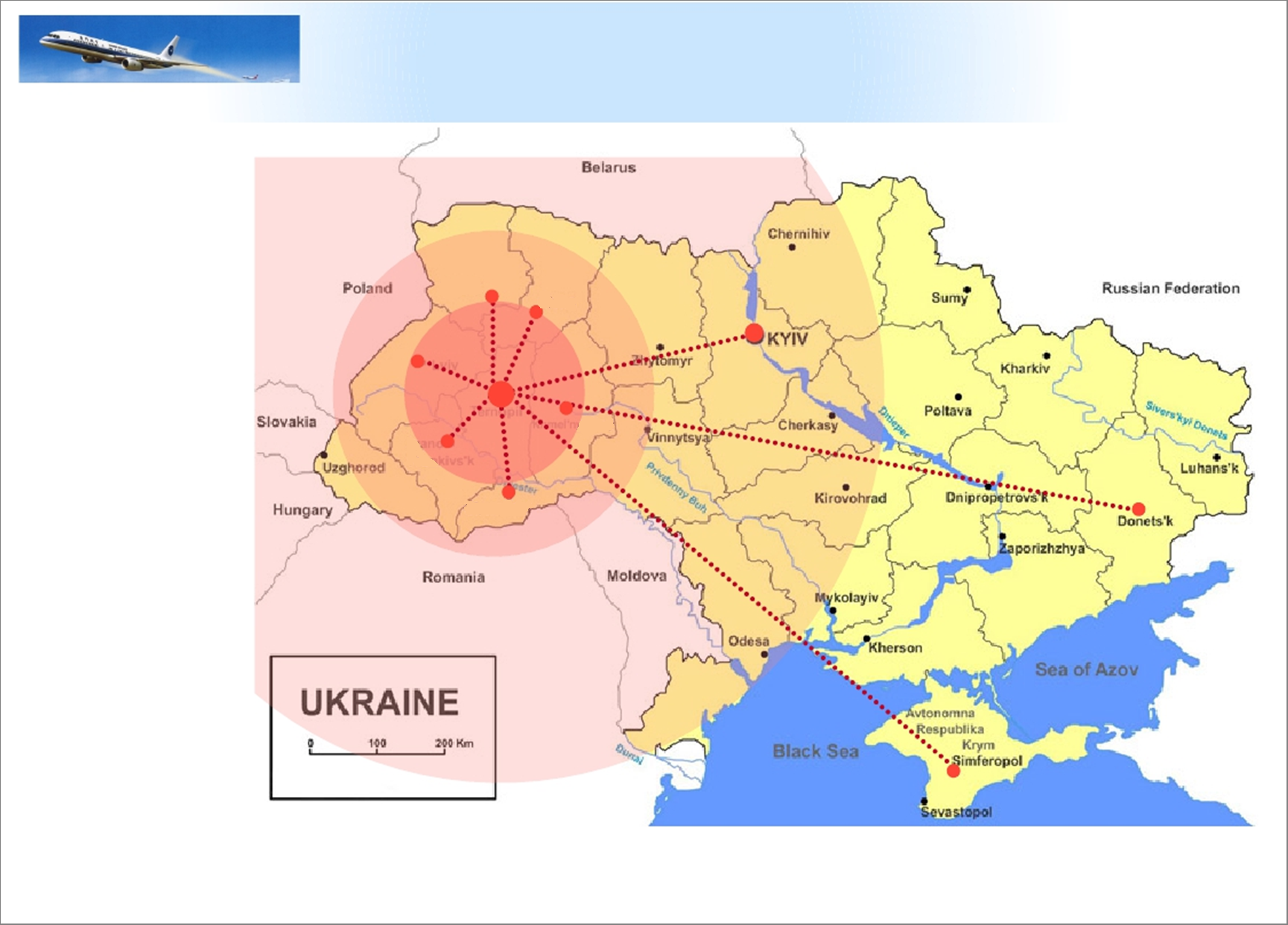 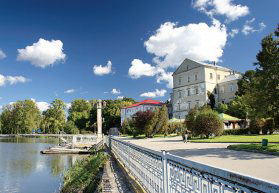 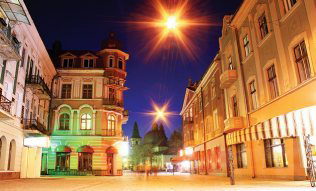 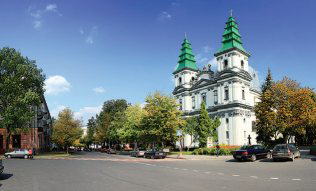 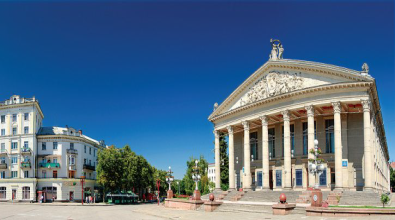 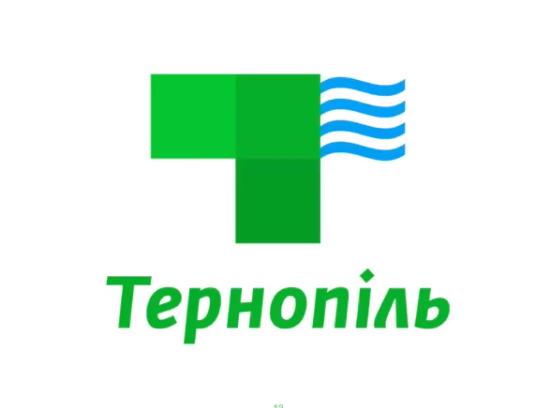 Ternopil
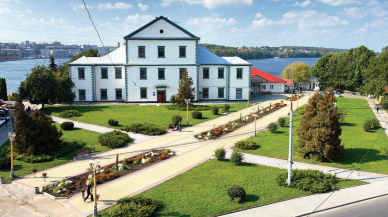 Geographical center of Western Ukraine situated at the intersection of trade and transportation routes from South to North and from East to West 

Population of the city - 217 thousand people

Area – 5 800 hectares

Adjacent to the six regional centers of Ukraine 

A transportation hub  of railway and motor transport
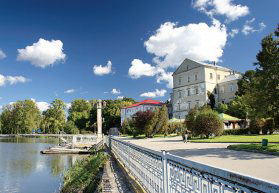 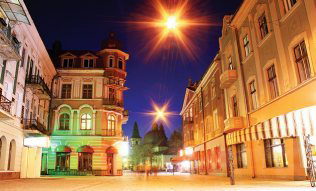 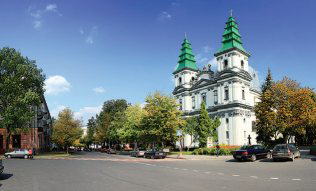 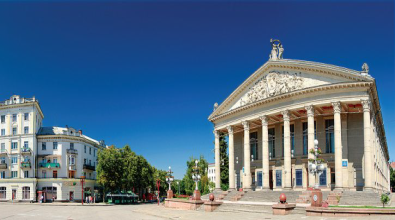 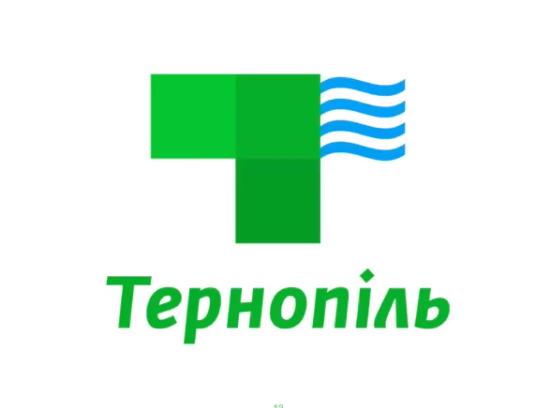 Five advantages of the city
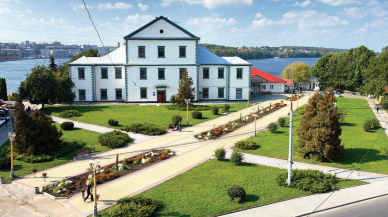 1. Advantageous trans-European location      Roads E50 and E85 cross the city      Only 200 km to the EU border

2. Strong tourism potential 
3. Clean environment with urban, coastal and
    forest landscapes  
4. Unique recreational potential

5. Favorable investment climate
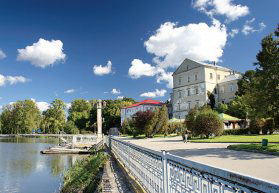 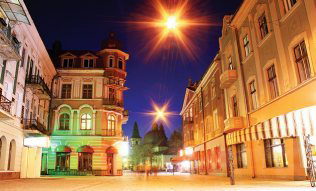 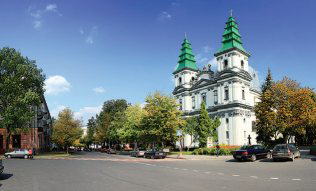 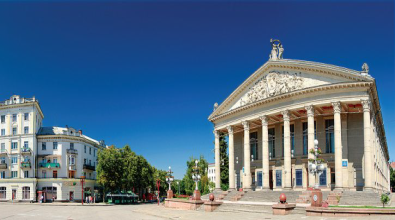 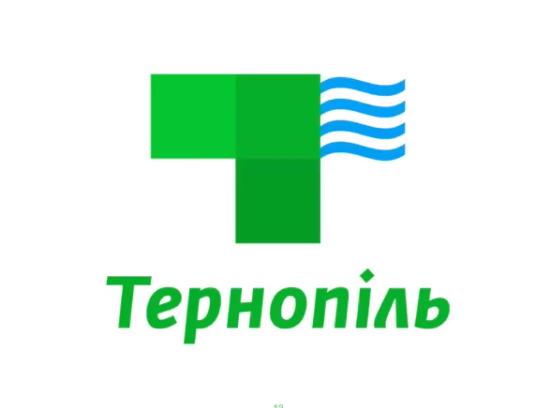 Recognition and Awards
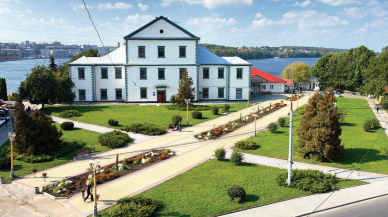 1.Ternopil was awarded with the Diploma of Council of Europe for active promotion of the European ideal (23.04.2013)

2.Ternopil received the Flag of Honour of the Council of Europe for propagation of understanding between the people of Europe (10.04.2014)

3.  Ternopil was awarded with the Plaque of Honour  of the Council of Europe as recognition of the city endeavors in spreading the  idea of European unity (21.04. 2015)
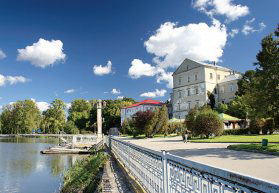 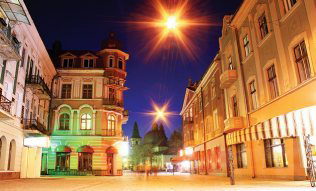 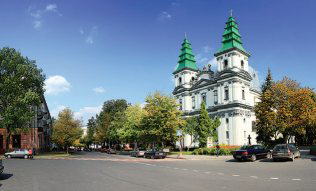 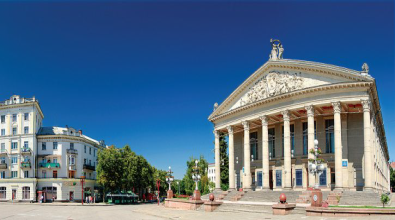 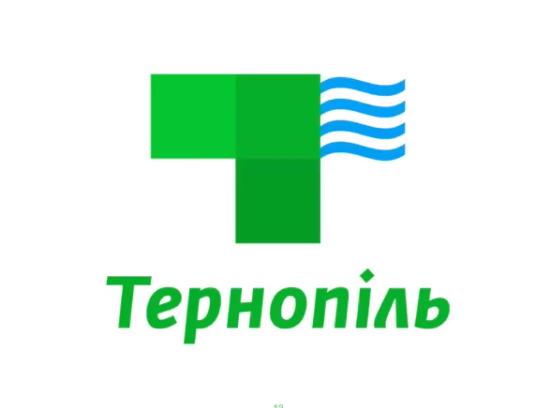 Recognition and Awards
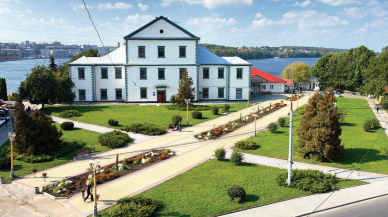 4. Ternopil ranked first among the cities with a population of less than  250 thousand people in the category “Business Efficiency” of  the Investment rating of  “European Cities and Regions of the Future 2012-2013, 2014-2015” Contest conducted by «fDi Magazine Financial Times». 

5. Ternopil City Council (administrative services) implemented a Quality System and received a certificate ISO 9001
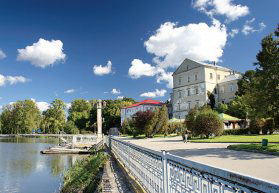 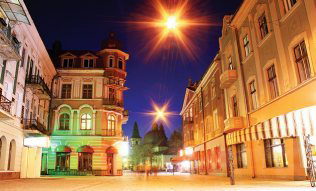 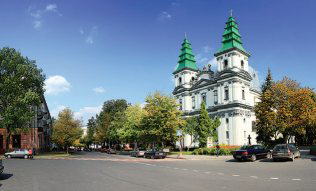 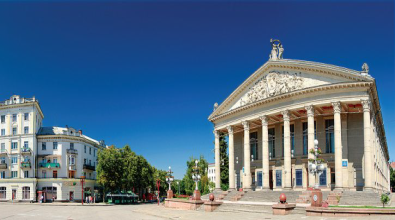 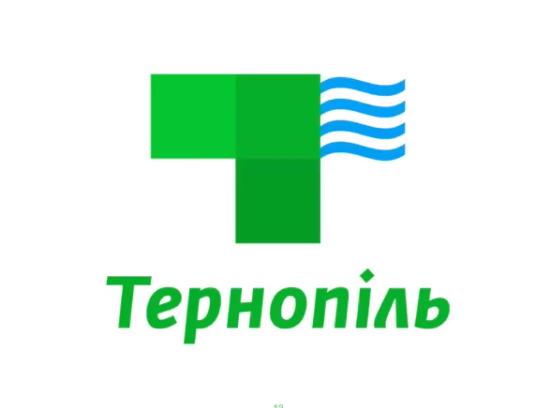 Recognition and Awards
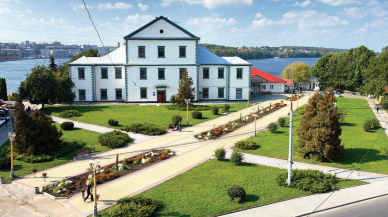 6. Ternopil is among the five most prosperous cities of Ukraine (according to the data of State Statistics Service 2013)

7. In the ranking of the most cultural cities of Ukraine Ternopil ranked 9th among 73 cities*
 
8. First place in the rating of the most educated cities of Ukraine

9. In the ranking of the healthiest cities Ternopil ranked 8th on indicators of population health*
 
*  as part of the “Best cities to live in Ukraine" project, "Focus" magazine, 2012.
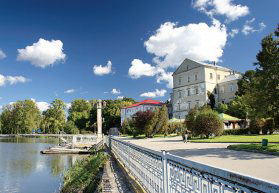 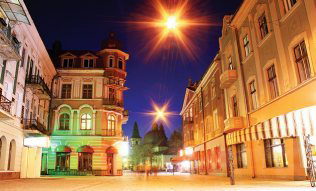 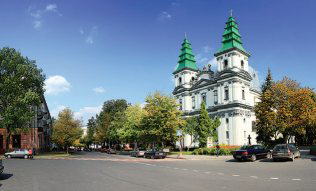 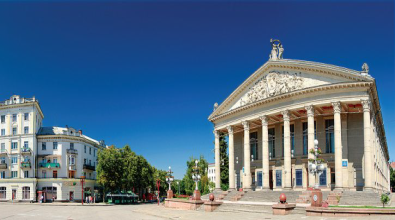 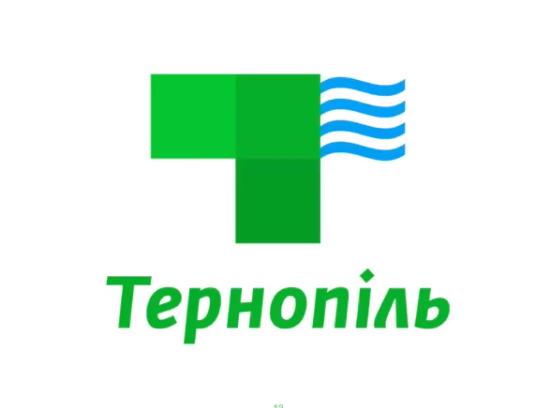 TERNOPIL- THE BEST CITY FOR YOUR INVESTMENT
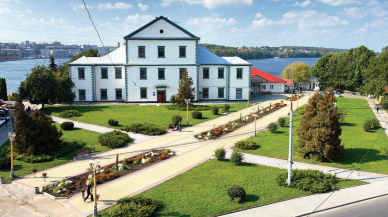 Favorable geographical location
High natural potential
Highly-educated human resources 
Low cost of working time
Fast and transparent licensing
Availability of stocking and production areas
Full support of the investor by the municipality
Environmentally clean region
Prices, taxes, property maintenance costs and wages are much lower than in large cities
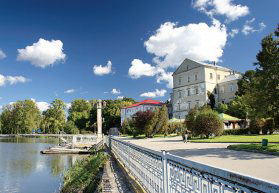 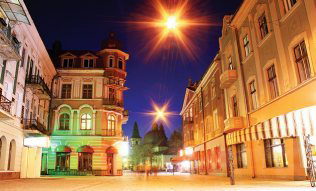 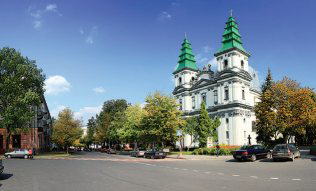 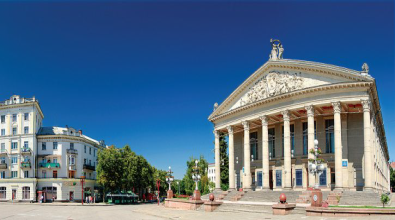 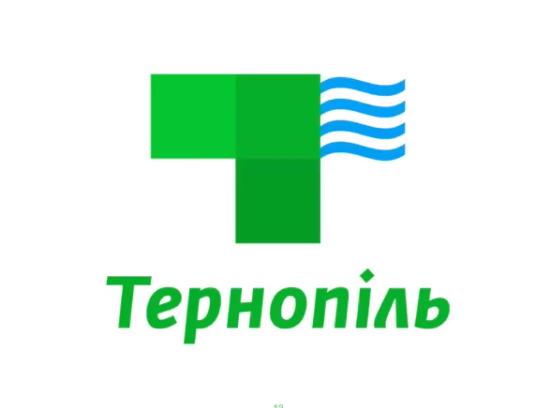 City economy
The volume of realized industrial products is 
 315 mln USD

Foreign trade turnover is 200 mln USD

Foreign direct investments are 15 mln USD

Over the past year, industrial production has
increased by 18 %.

Perspective industrial potential of the city with 170
operative enterprises,  among which 120 large
enterprises.
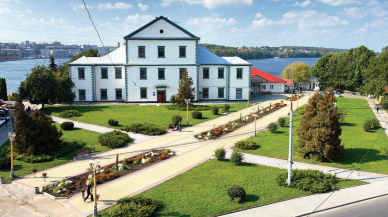 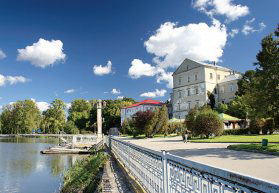 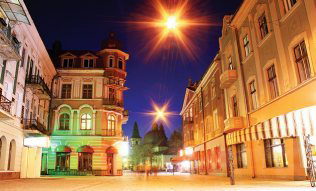 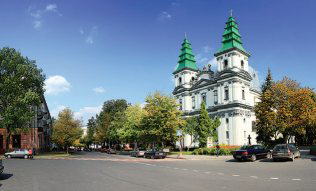 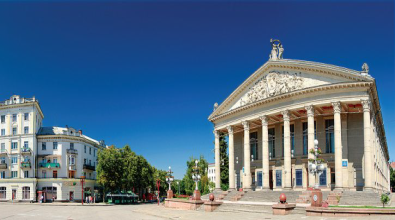 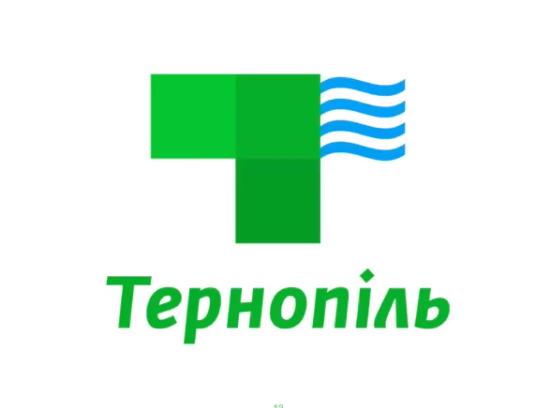 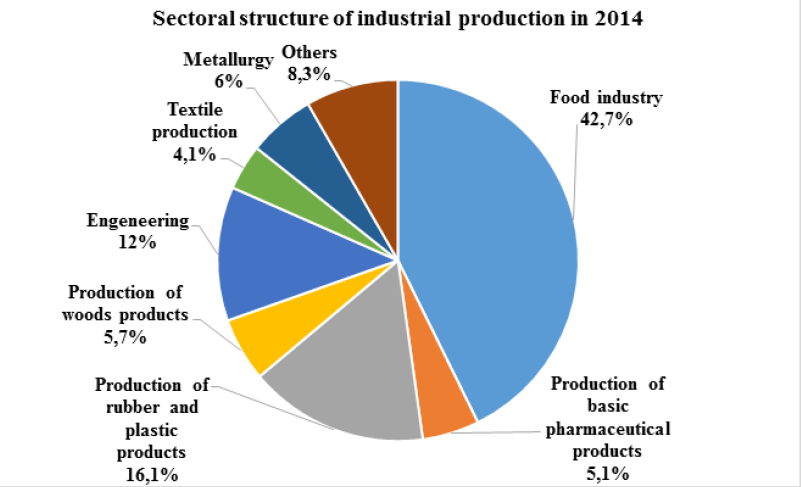 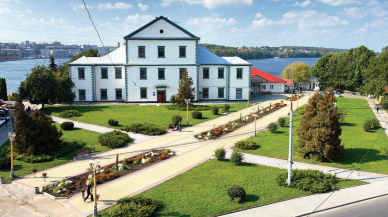 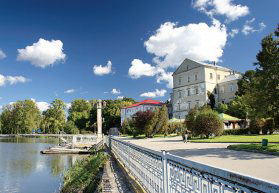 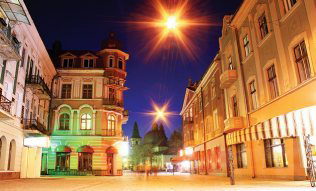 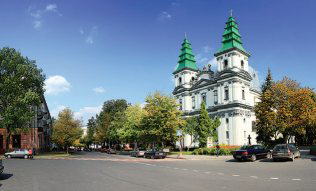 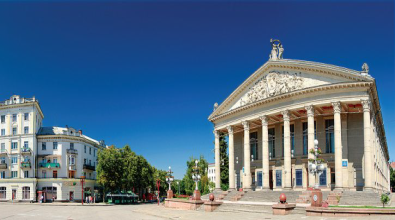 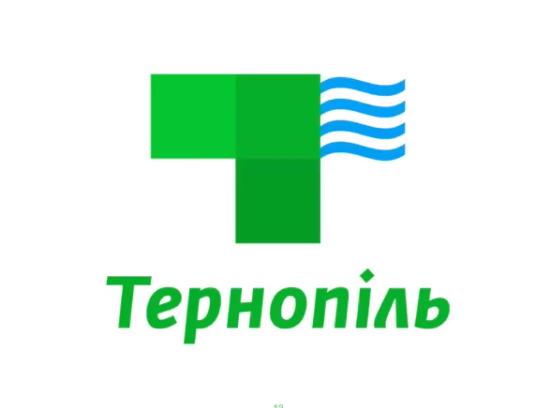 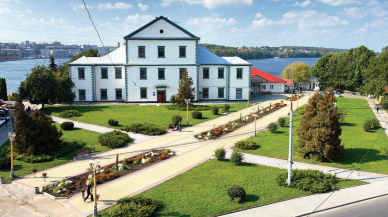 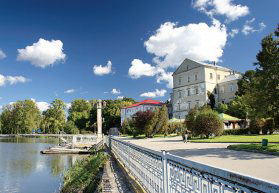 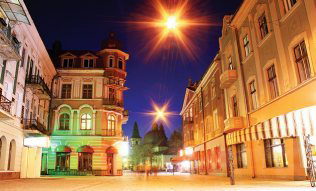 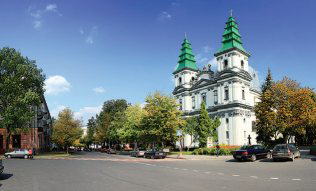 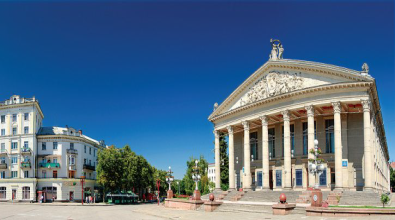 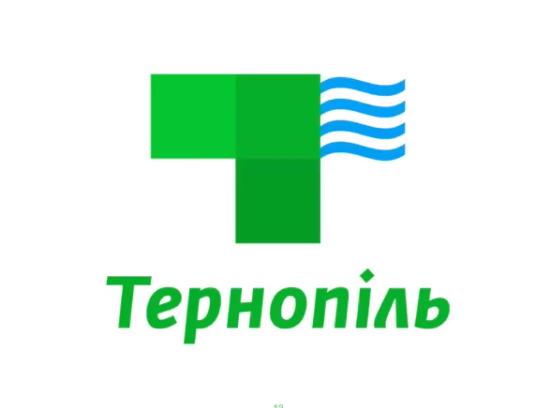 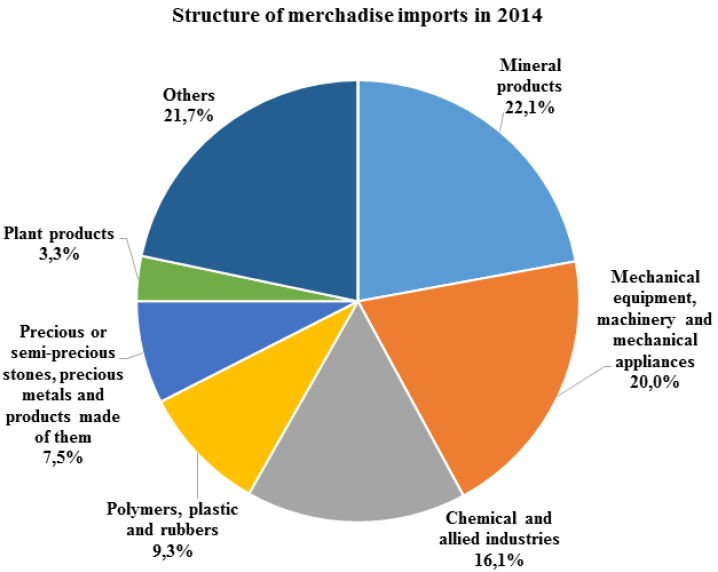 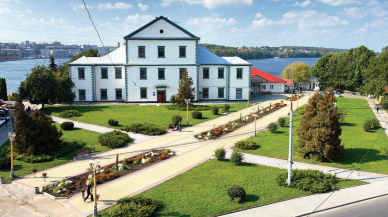 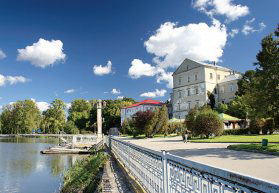 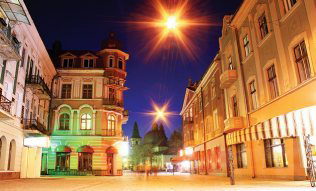 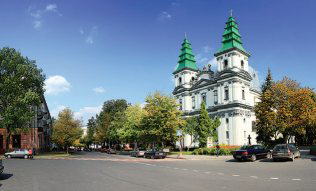 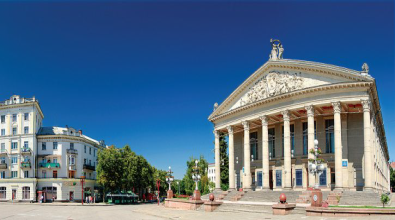 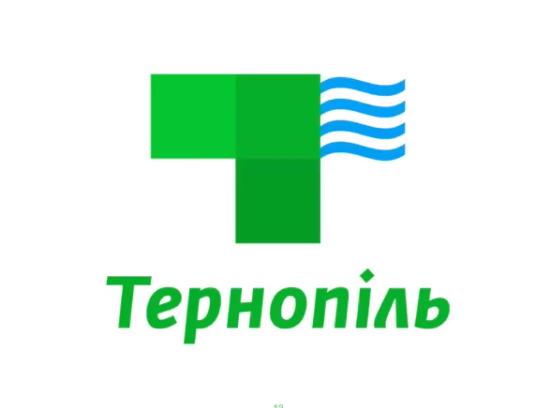 Main countries – investors
Investments come from 34 countries of the world. 
The five major countries - investors accounting for 79.7% of total direct investment:

1. Estonia
2. Poland 
3. Belgium	
4. Cyprus	
5. Germany
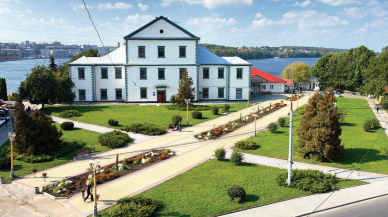 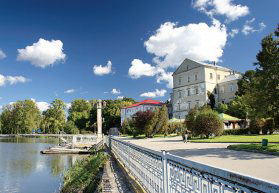 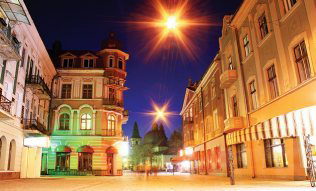 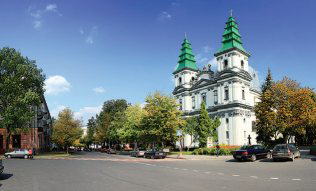 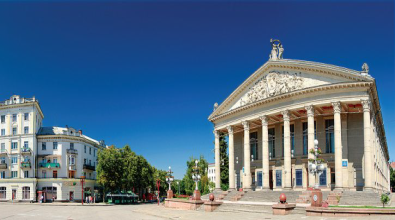 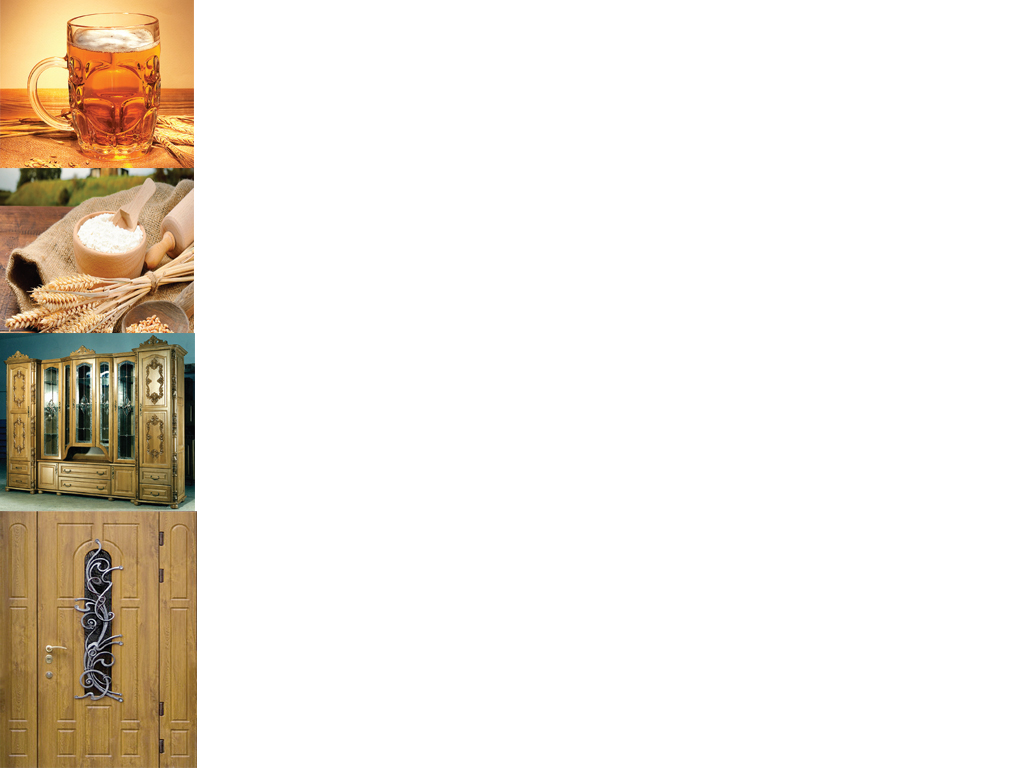 Key Enterprises
LLC VATRA Corporation
AGATA Steel Construction
LLC SHREDER
JSC VINITEKS
LLC Ternopil Furniture Factory
LLS VINISAN
JSC Radio Plant ORION
LLC HALIYA
JSC TerA
LLC TEKSTERNO
LLC TERNOBUD Plus
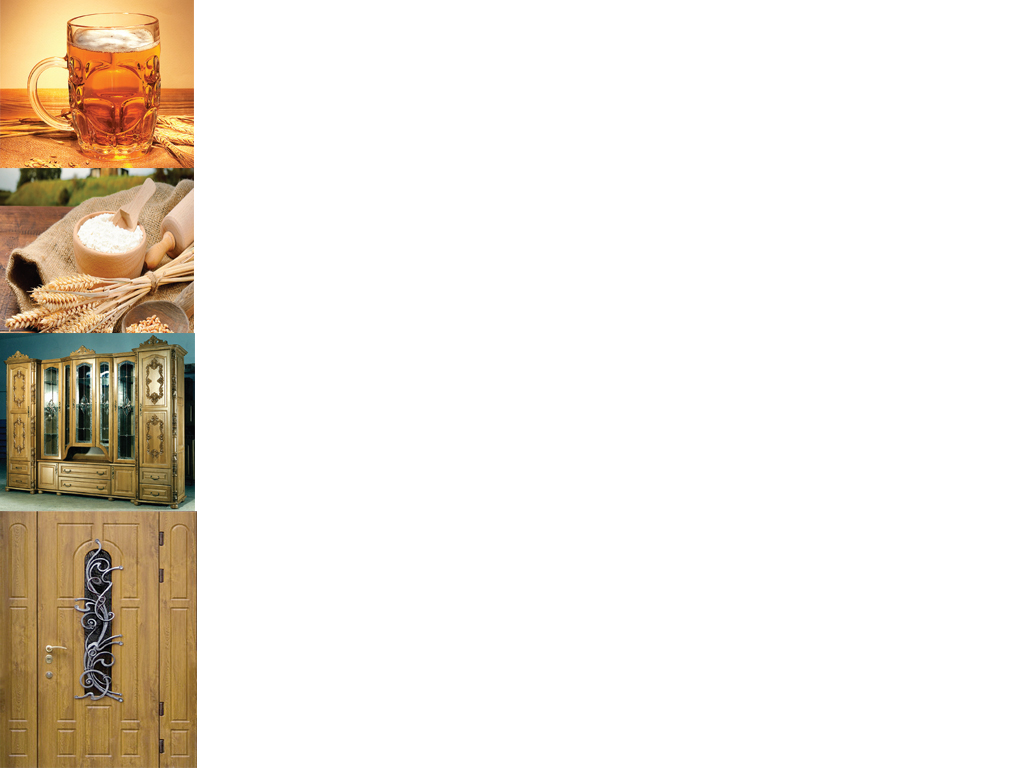 Key Enterprises
LLS HALYCHYNA LASUNKA
LLC TERNOPILBUD
LLC CREATOR BUD
JSC Ternopil MILK PLANT
Ternopil door factory WOOD WAY
LLC Ternopil brewery OPILLIA
LLC SAYUZ
LLS TERVIKNOPLAST
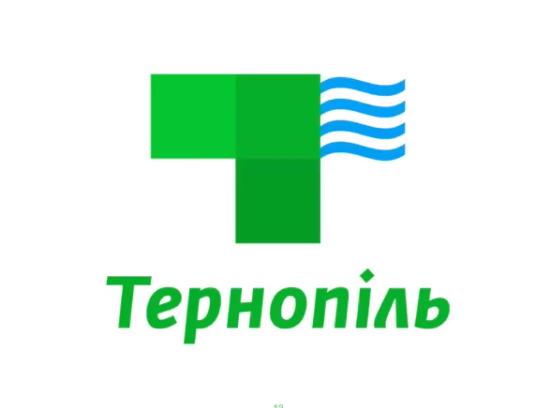 Active City Development
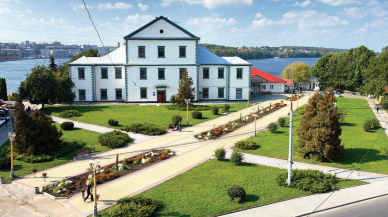 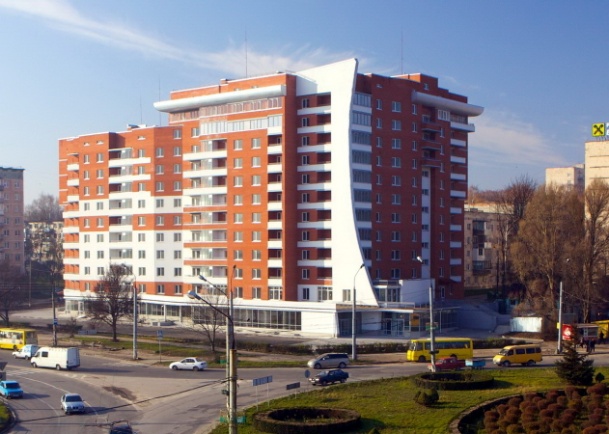 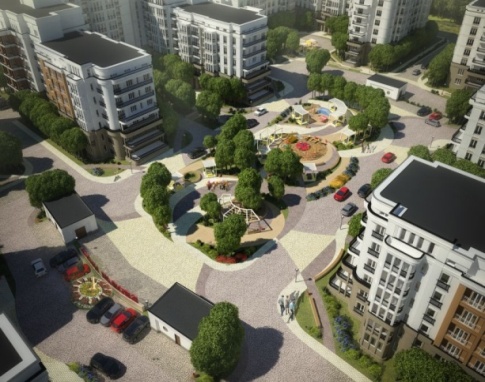 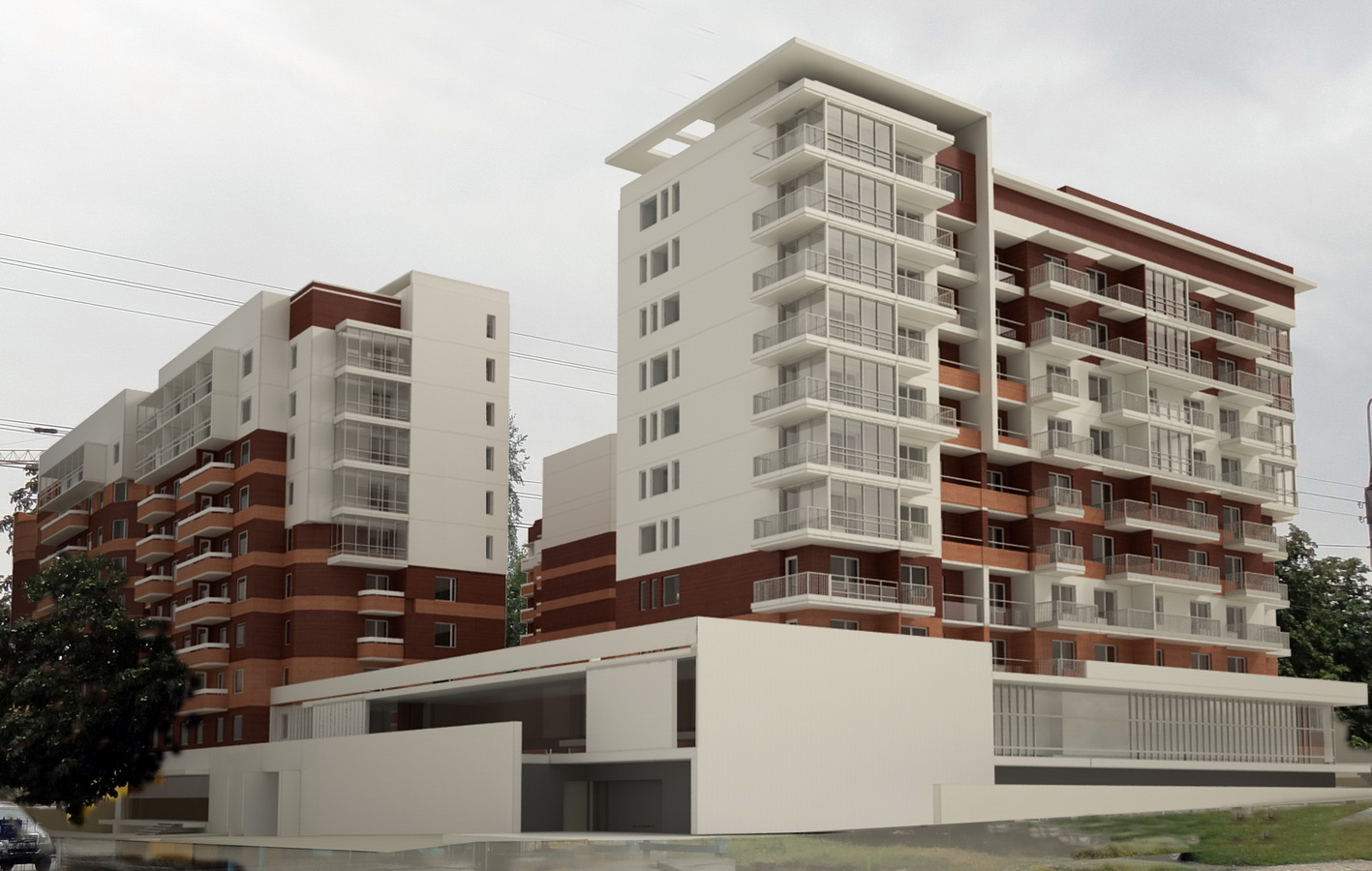 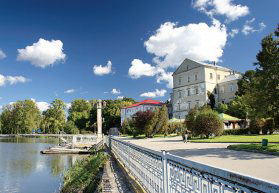 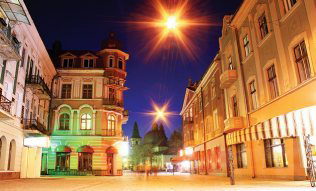 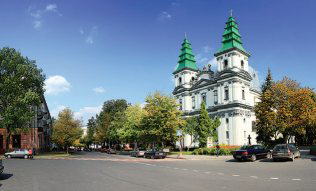 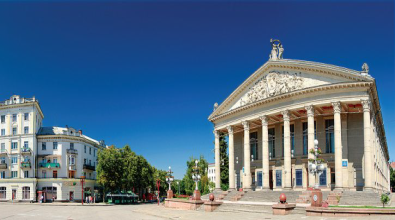 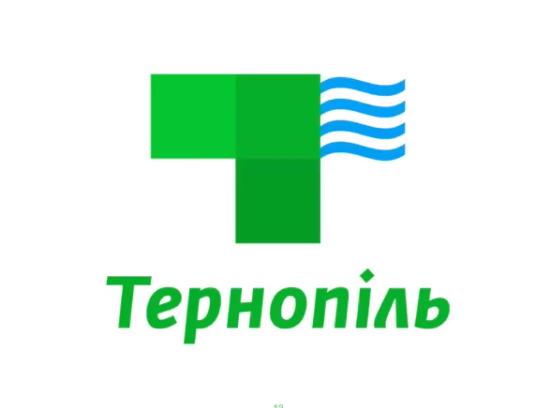 The new microdistrict Kutkivtsi
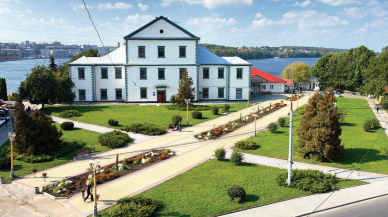 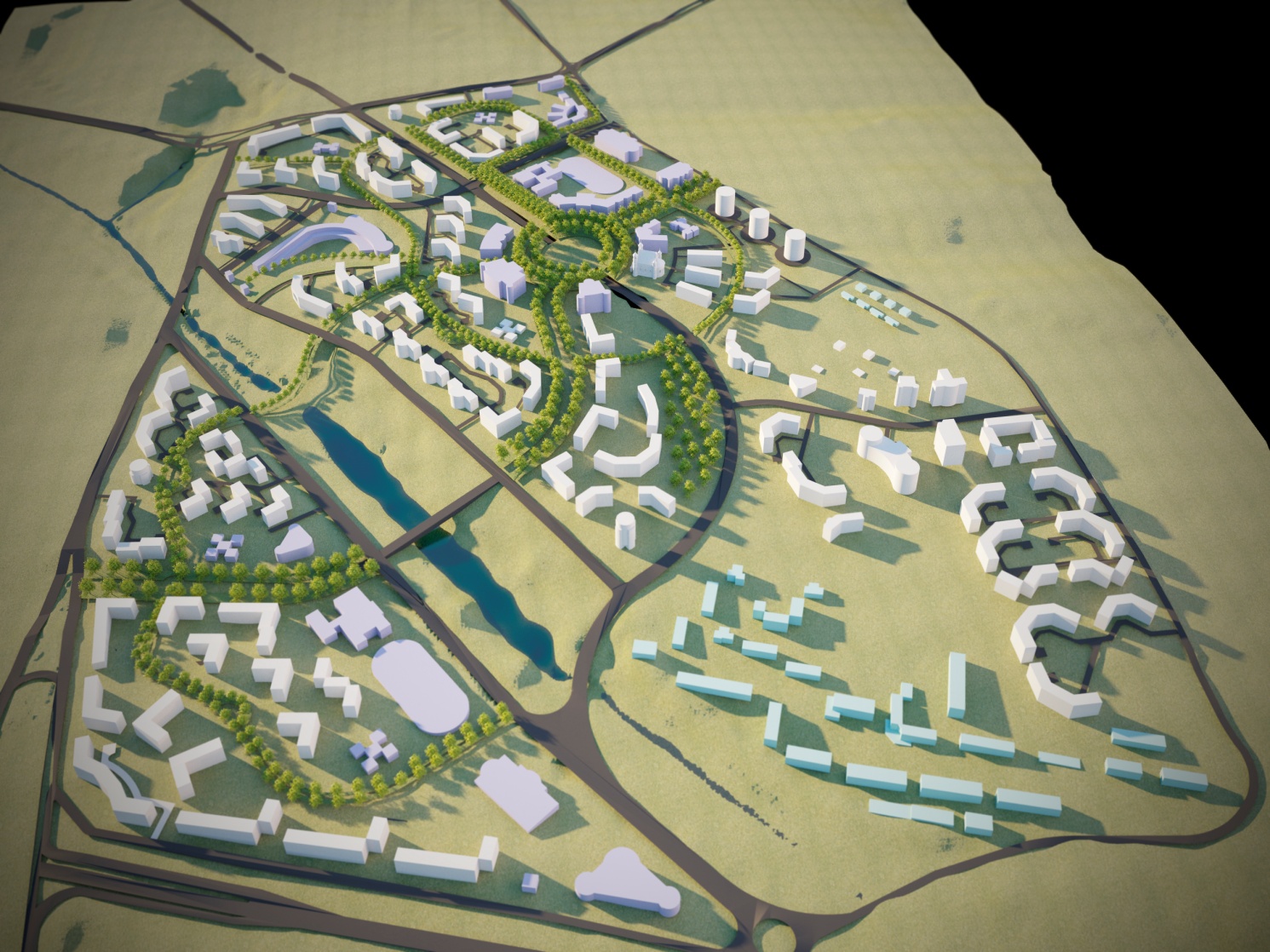 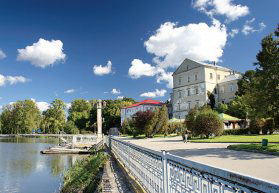 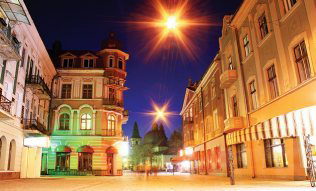 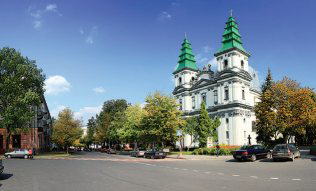 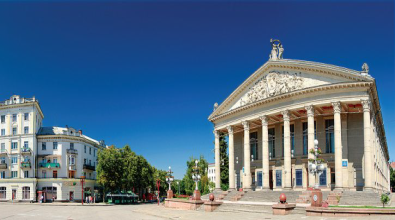 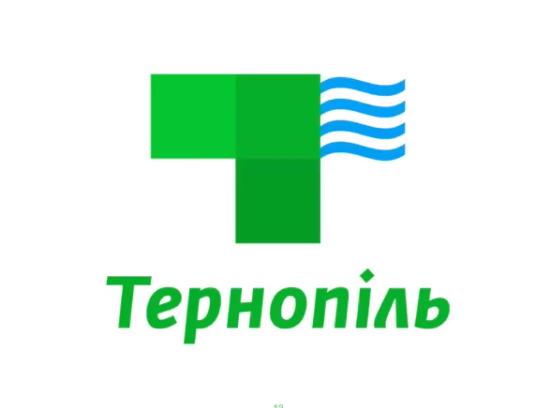 The new microdistrict Proniatyn
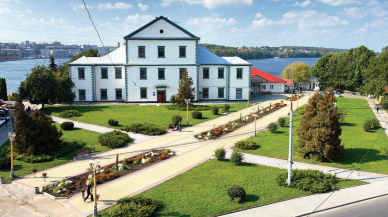 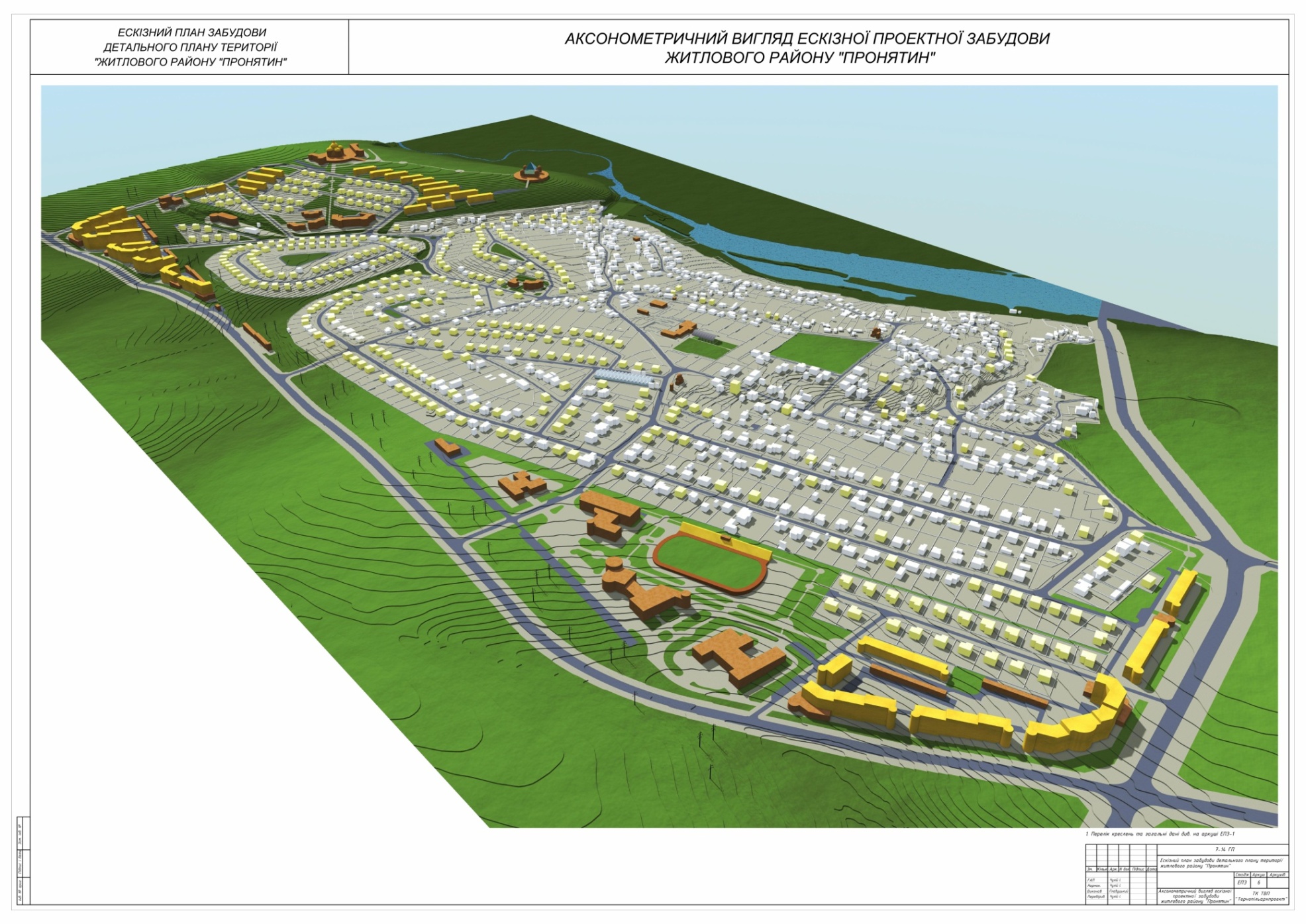 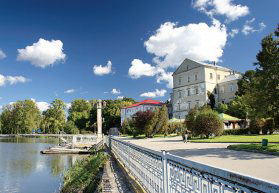 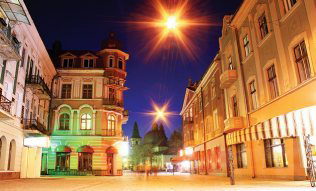 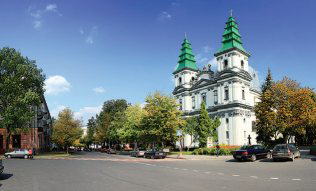 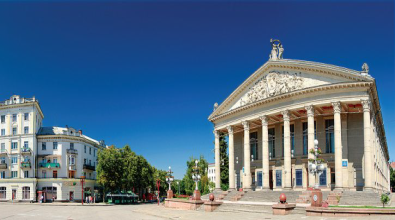 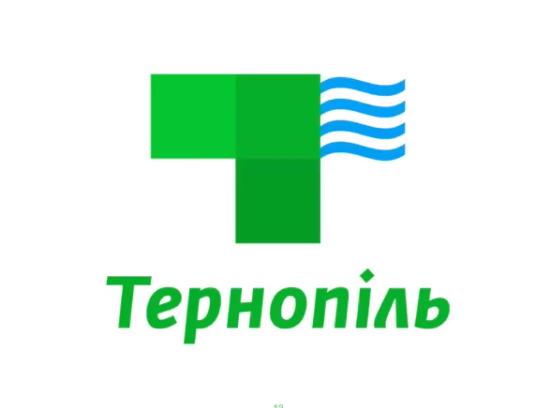 Euromaidan Heroes Square
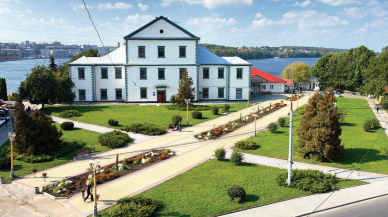 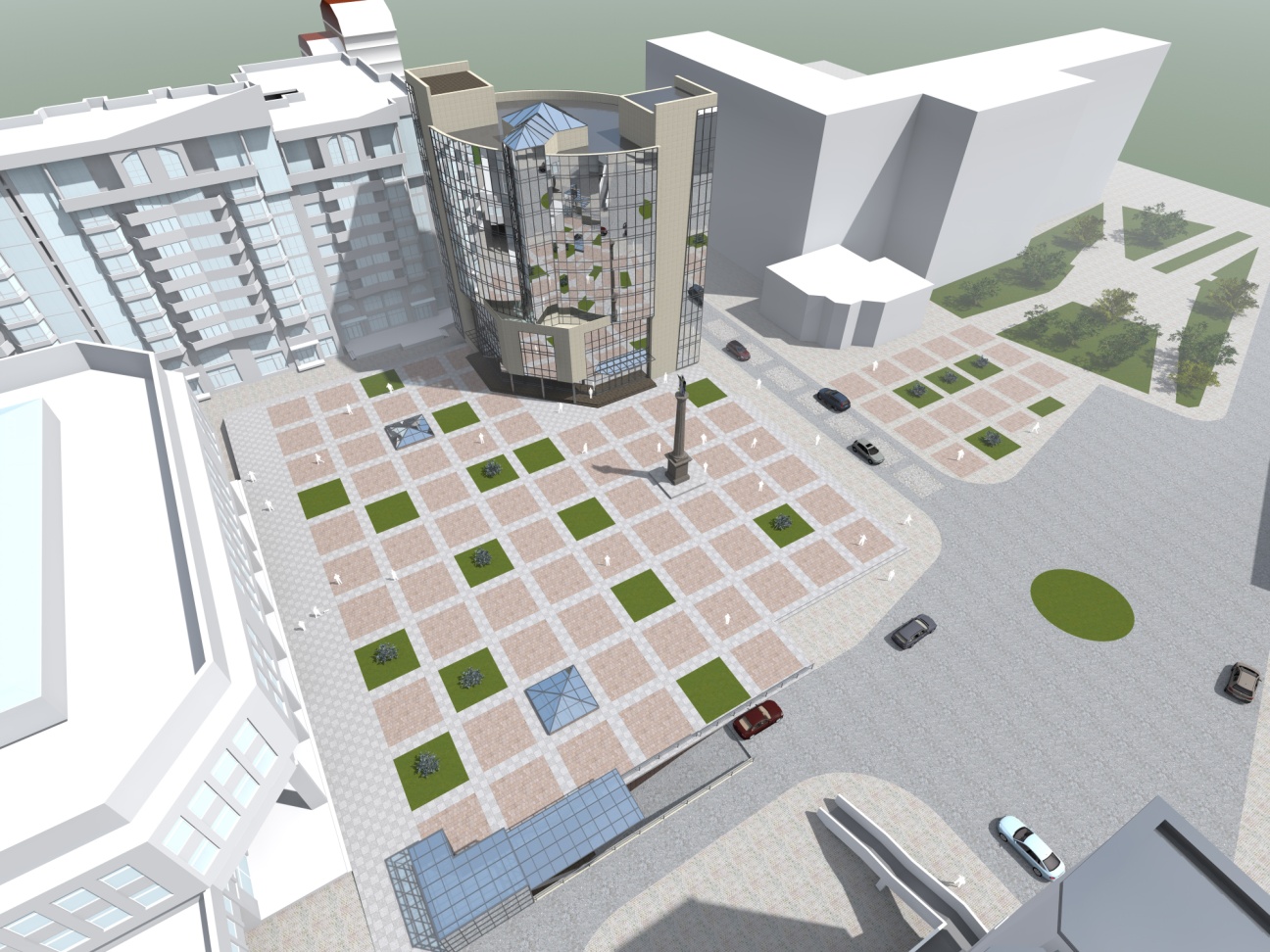 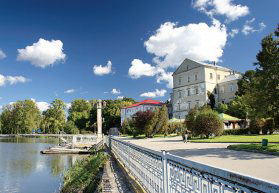 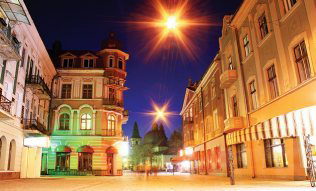 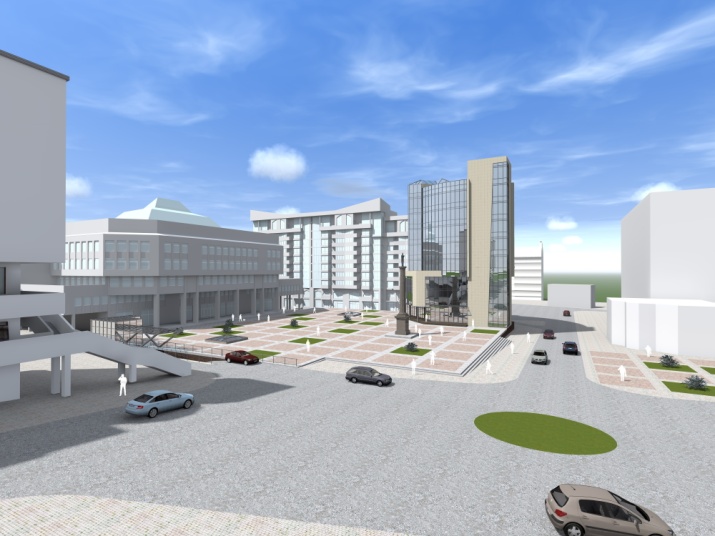 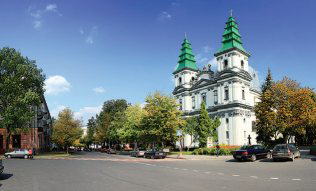 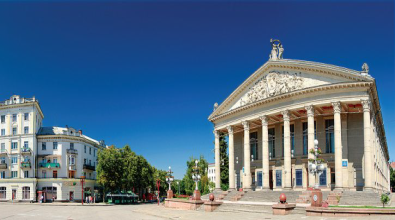 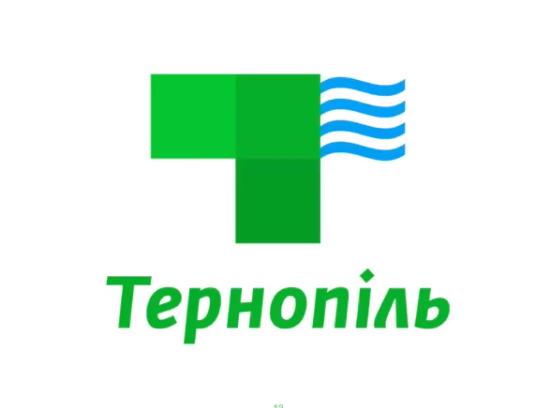 Ternopil  – Students Capital
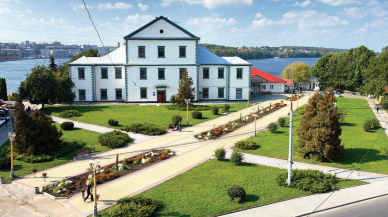 11 INSTITUTIONS OF HIGHER EDUCATION

OVER 35 THOUTHAND STUDENTS 
OVER 4 THOUTHAND FOREIGN STUDENTS 

FAVOURABLE MULTICULTURAL ENVIRONMENT 
ACTIVE INTERNATIONAL COOPERATION
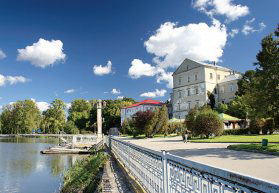 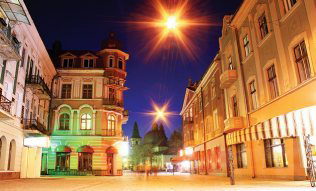 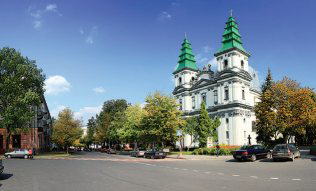 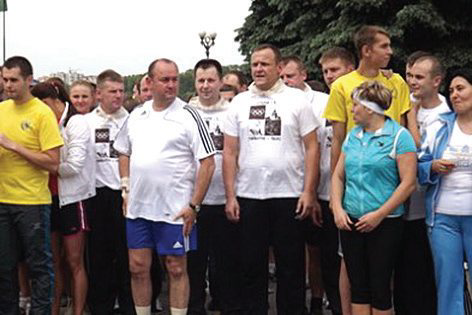 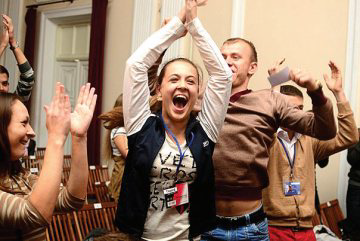 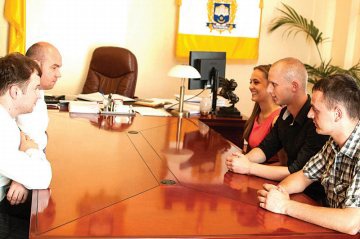 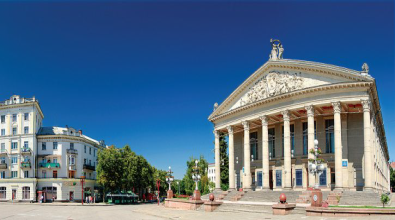 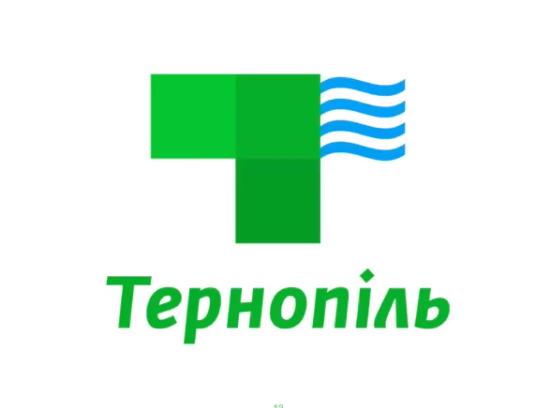 Ternopil  – Students Capital
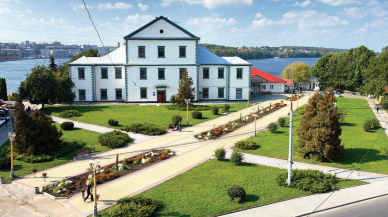 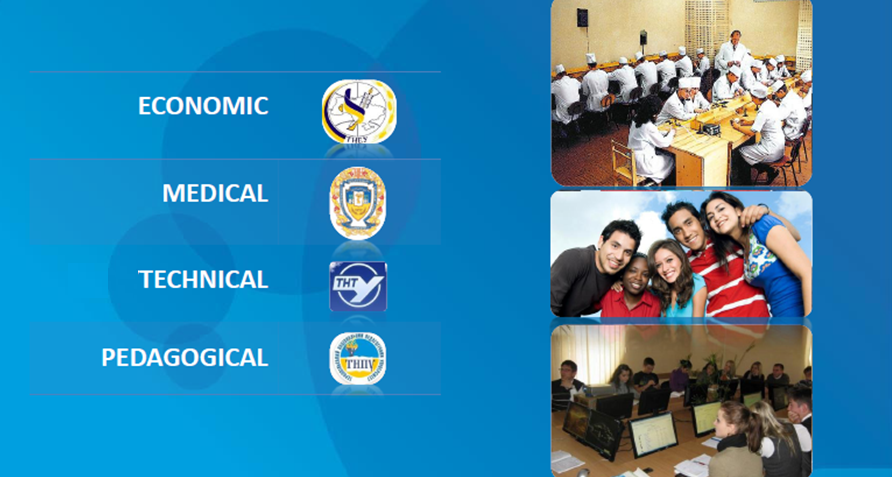 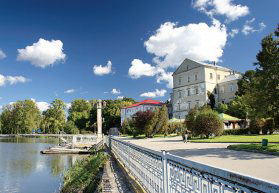 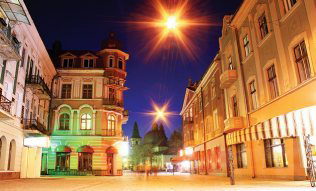 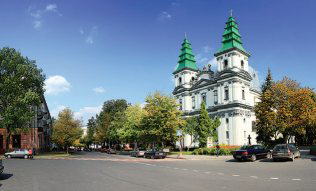 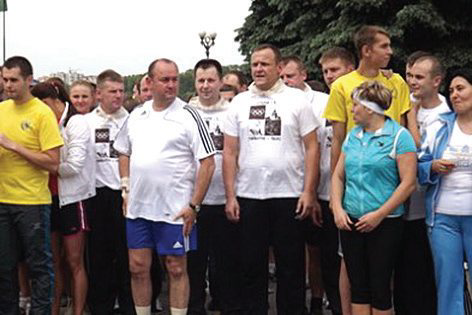 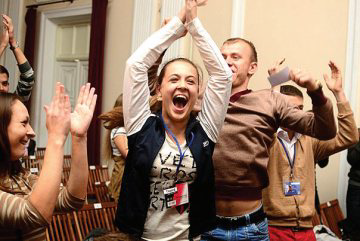 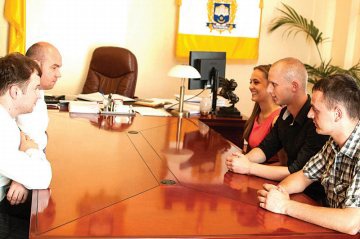 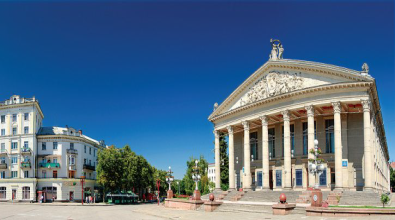 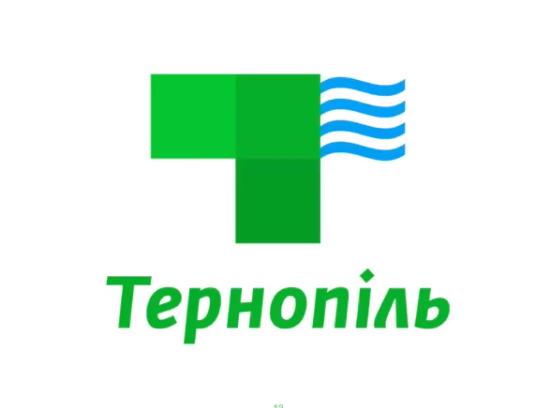 Ternopil  – IT Centre
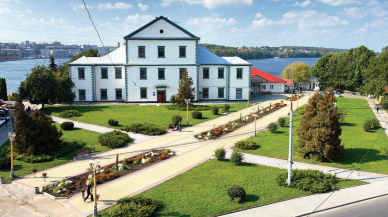 Ternopil universities actively cooperate with the leading IT companies within the programs of IEEE, IBM Academic Initiative, Cisco Networking Academy, Oracle Academy and others.

IT companies of Ternopil organize courses for citizens, for example the IT Academy ELEKS.
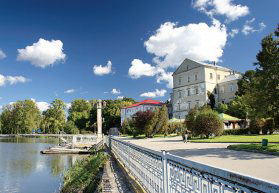 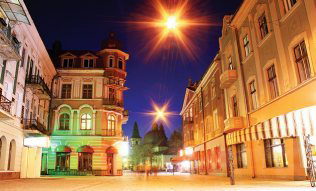 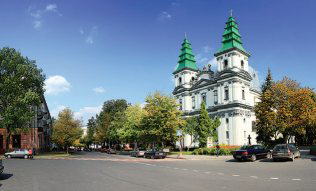 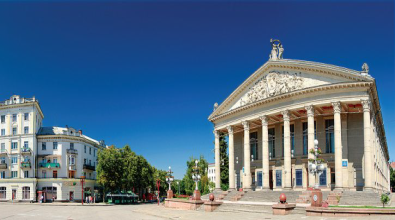 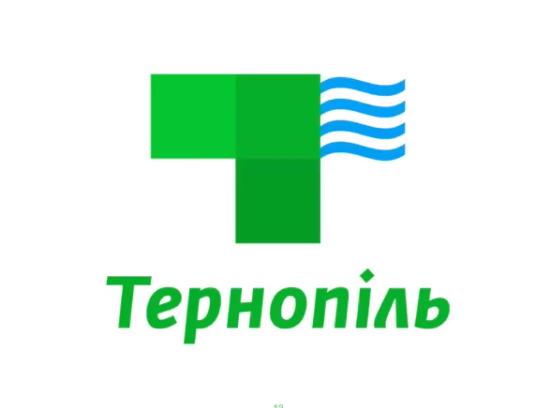 IT Projects in Ternopil
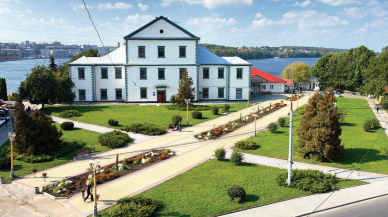 GPS-monitoring of public transport 
School electronic security system
Open city
City video monitoring
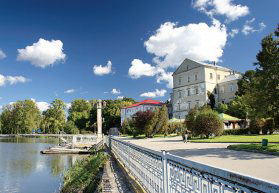 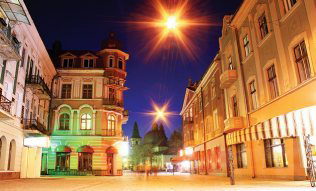 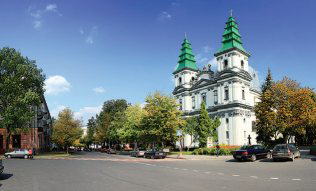 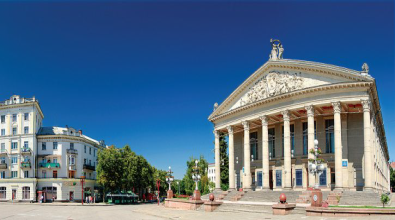 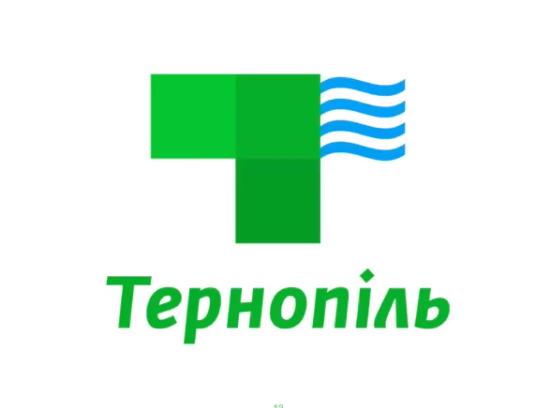 Ternopil  – IT Centre
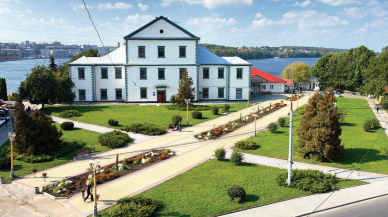 In the short term outcome we see the formation of effective labour market in Ternopil, particularly in the IT industry.
In the long term outcomes the large IT companies will enter the city that can offer more jobs with competitive salaries and improve research departments of universities, open R&D laboratories.
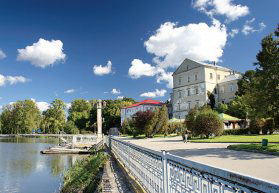 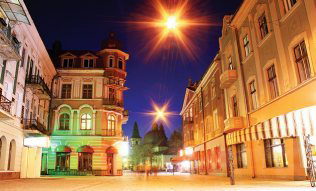 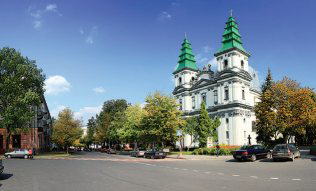 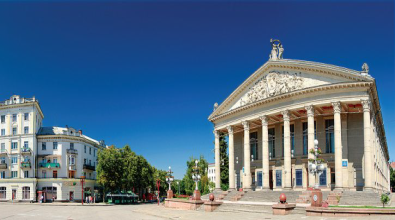 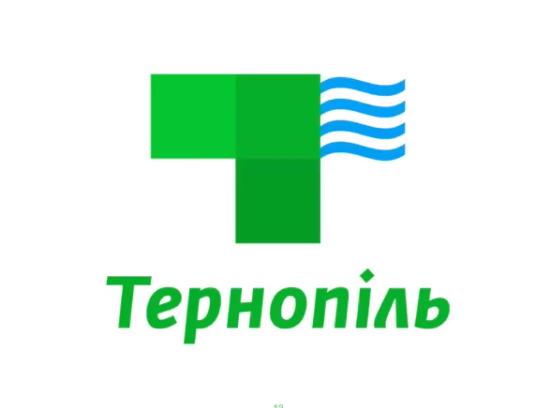 Ternopil Lake
Location  		in the centre of the city
Area 			300 hа
Formed on		Seret river
Transport 		Yachts, motor boats, scooters
Certificated by European Federation of Powerboat Sports to hold International competitions
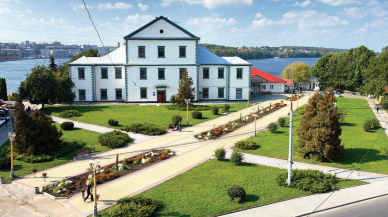 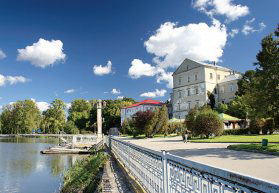 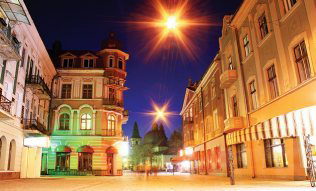 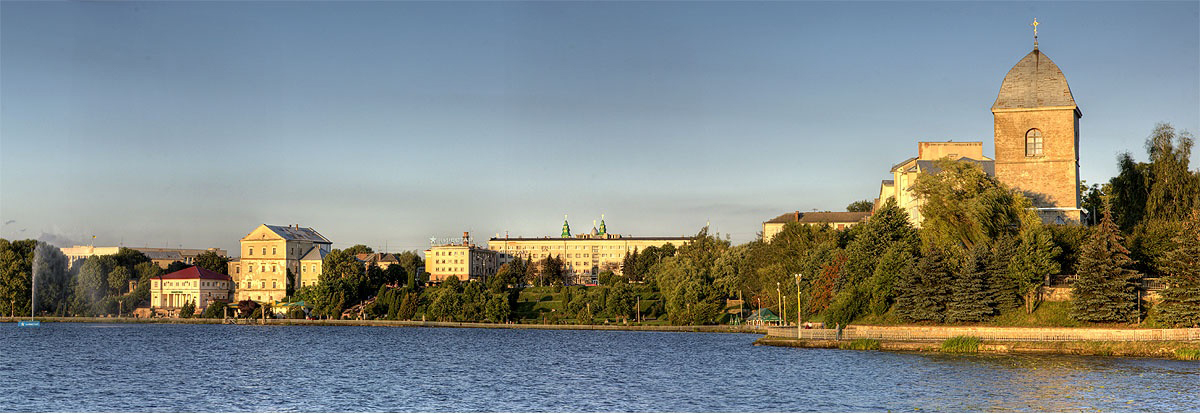 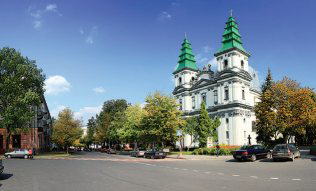 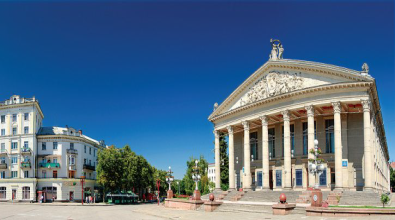 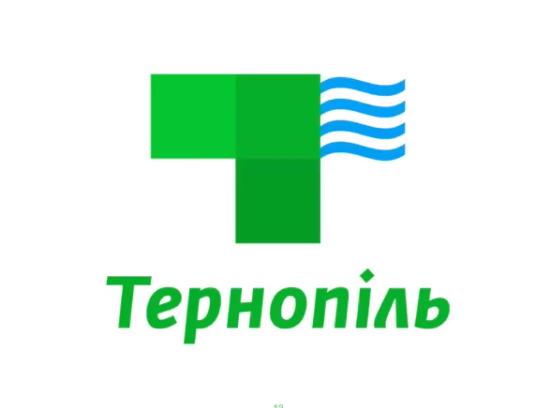 In 2011-2015 the Powerboat World and European Championships were held on Ternopil Lake
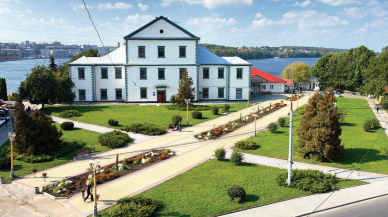 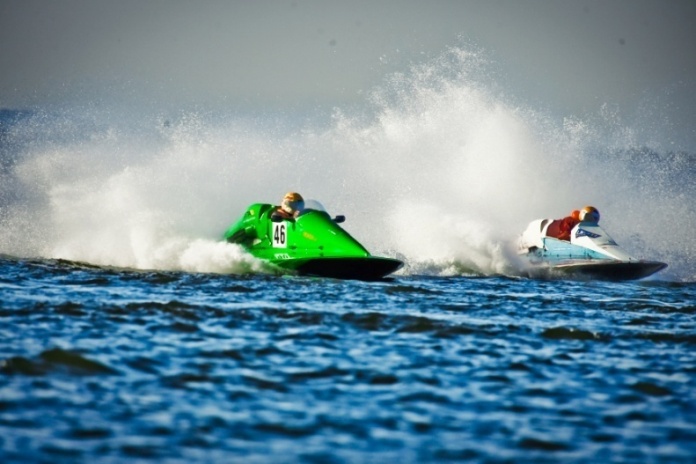 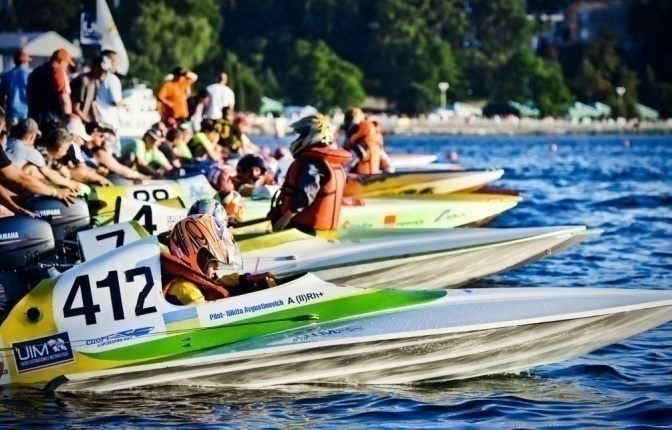 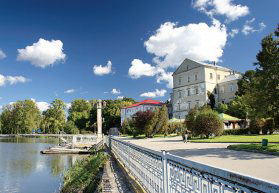 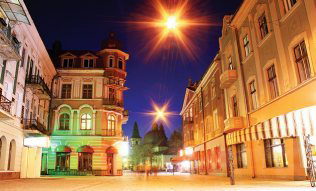 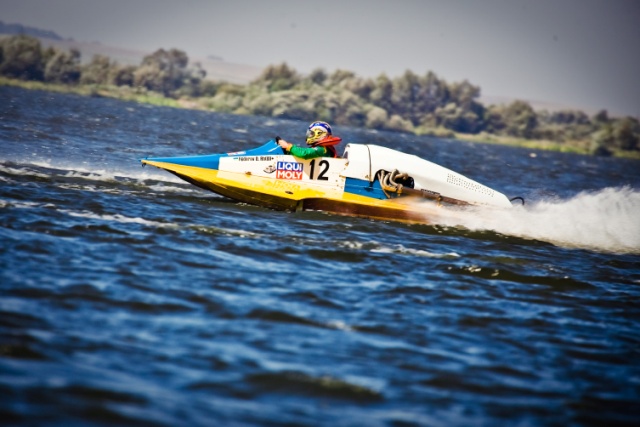 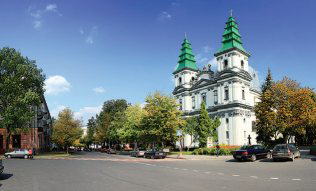 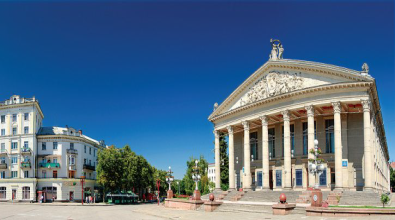 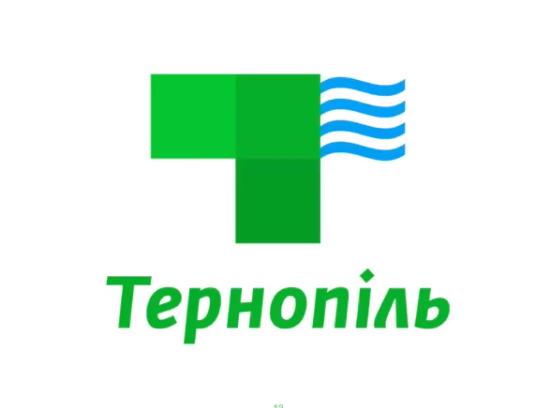 Rowing Channel Reconstruction
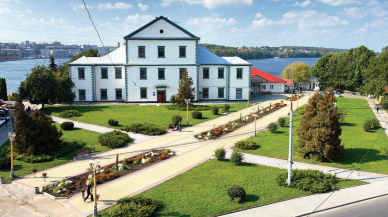 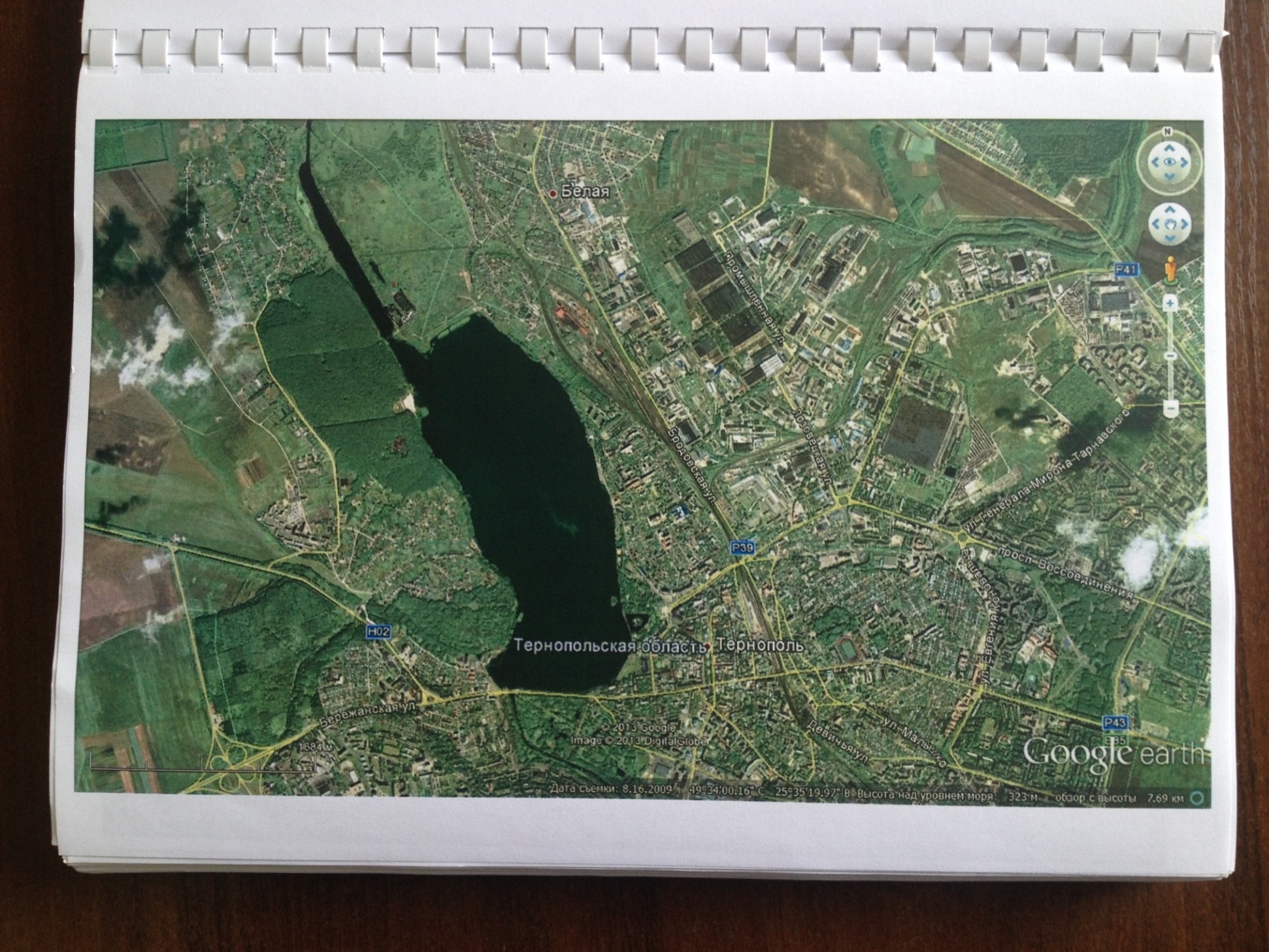 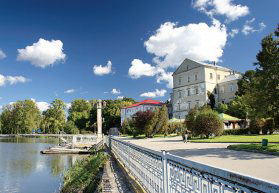 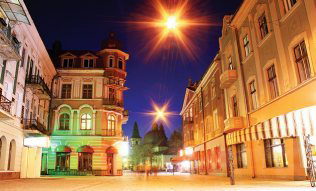 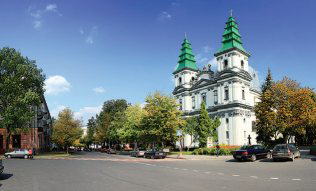 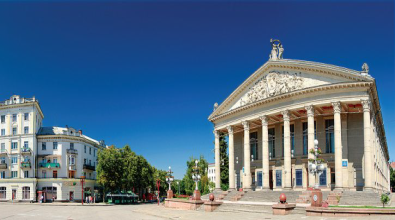 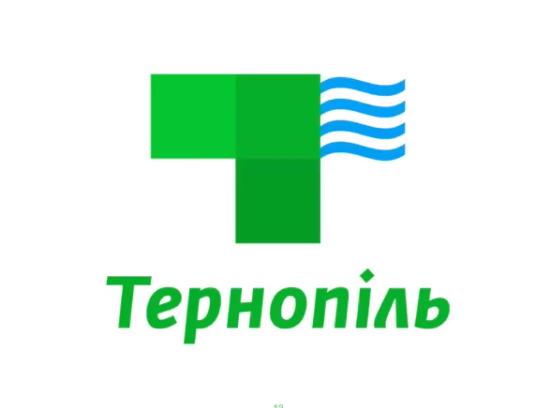 Rowing Channel Reconstruction
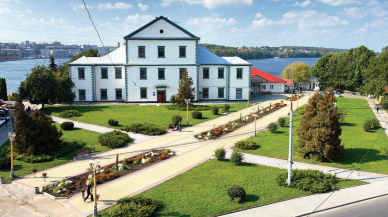 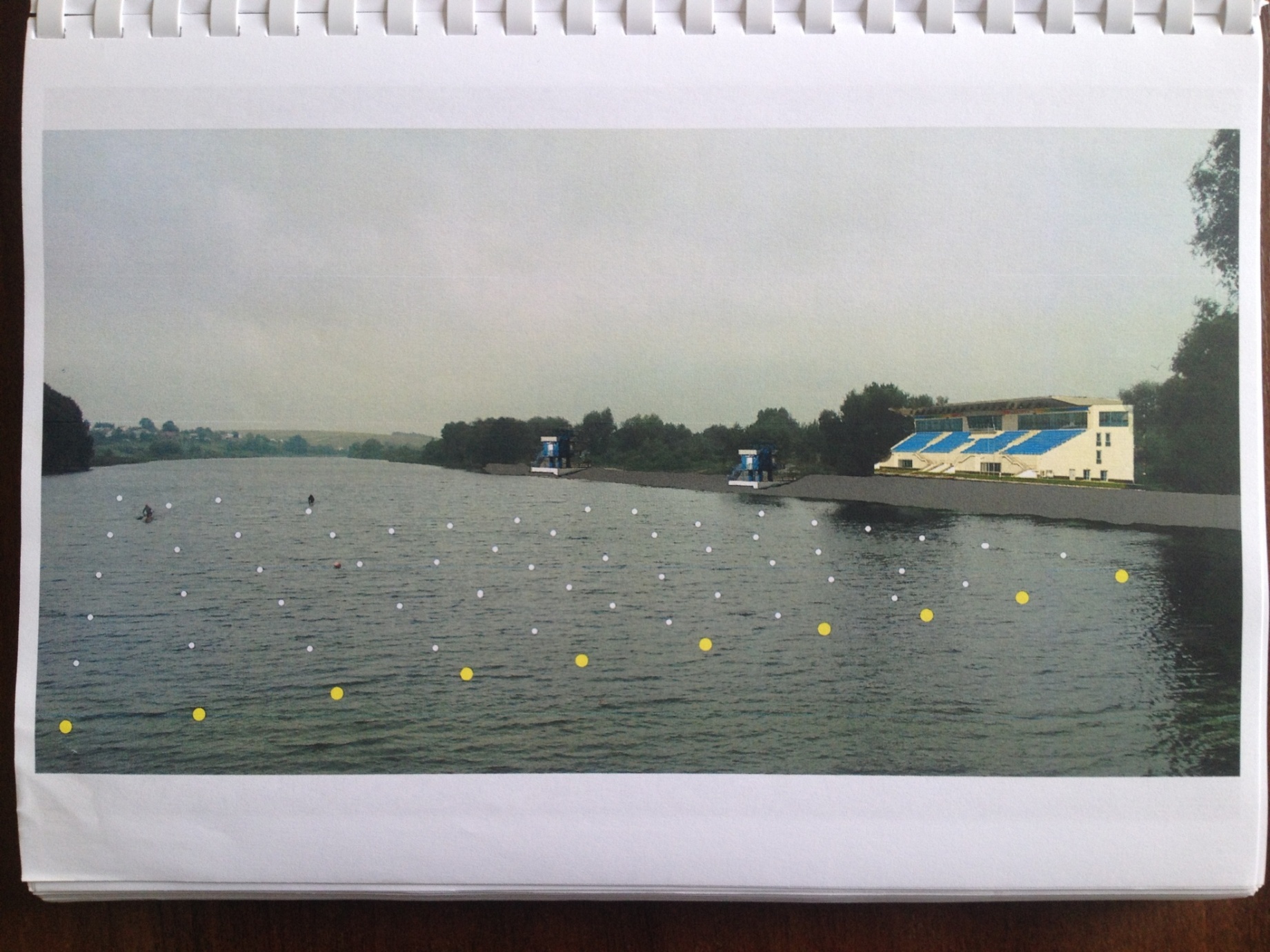 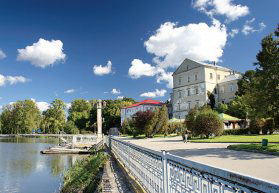 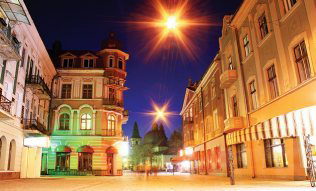 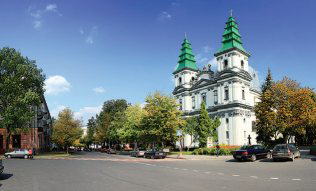 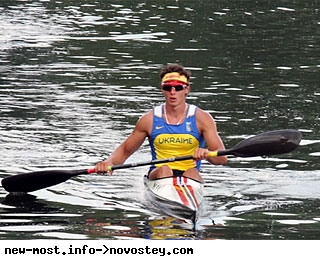 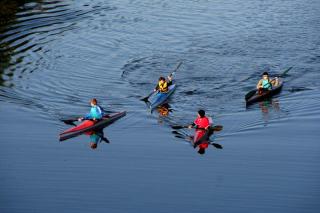 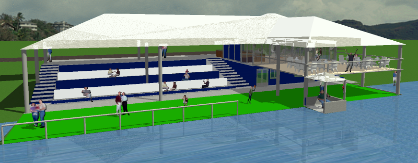 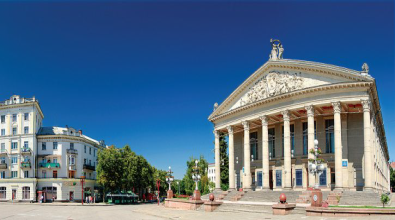 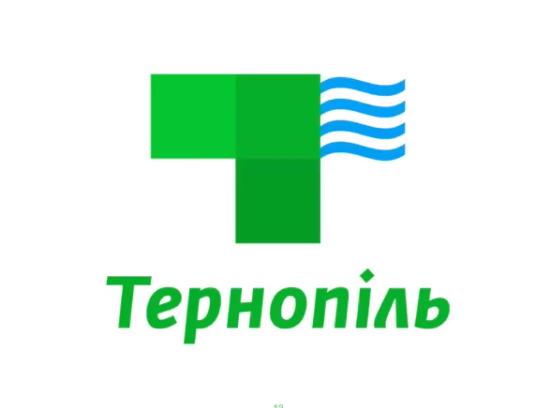 Rowing Channel Reconstruction
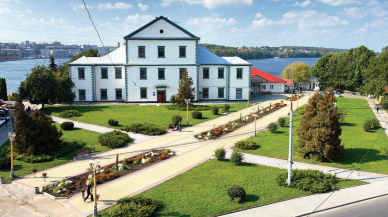 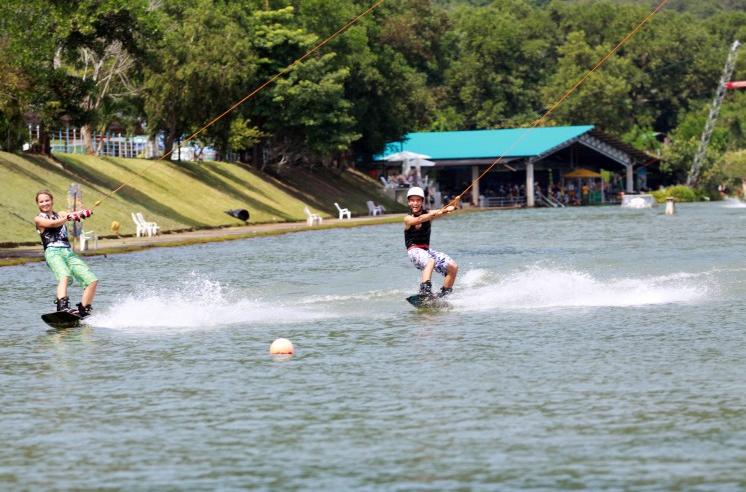 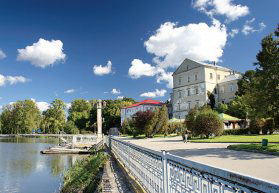 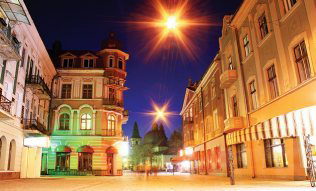 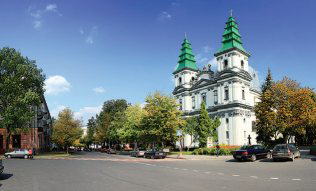 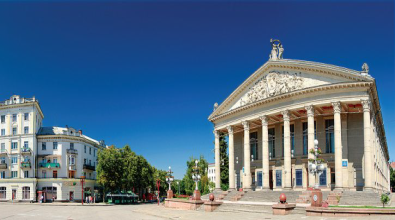 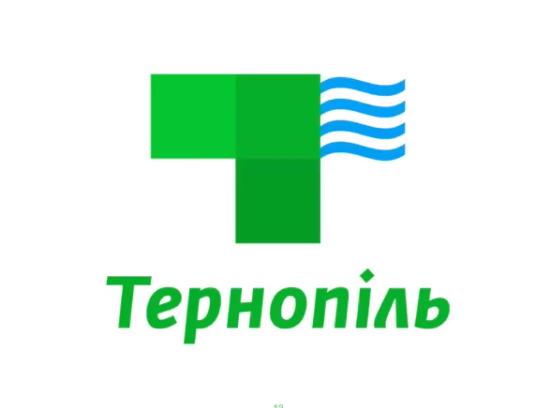 YACHT CLUB and SPORTS FACILITIES
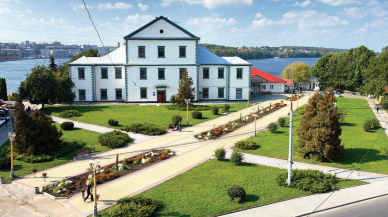 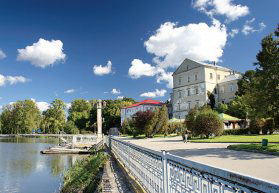 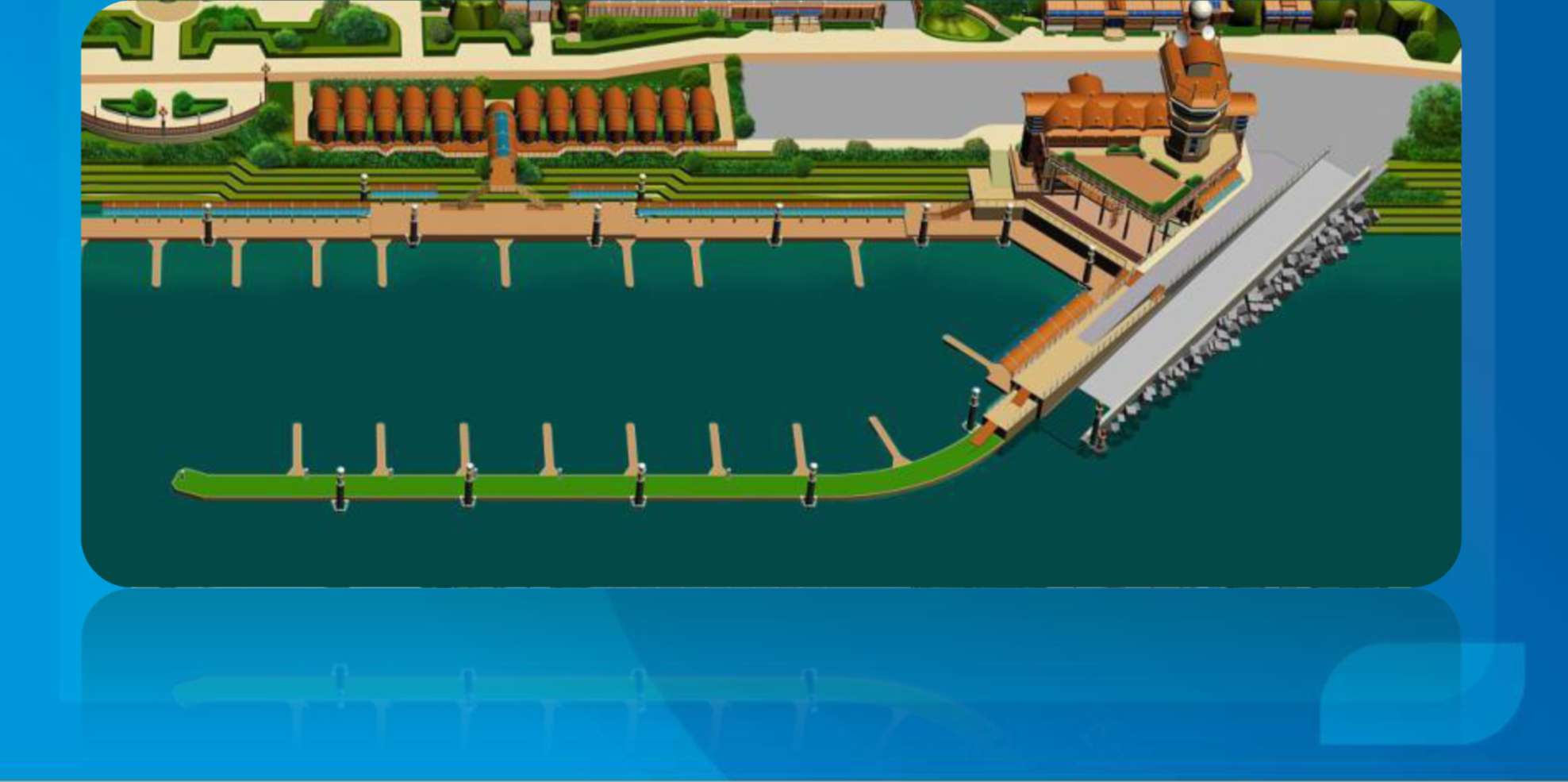 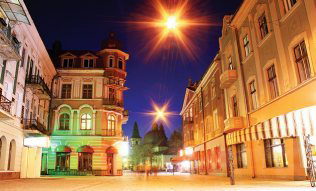 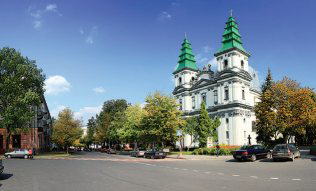 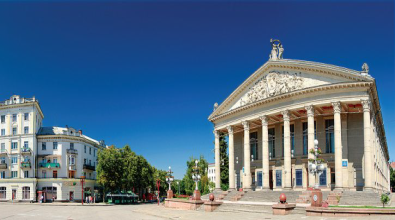 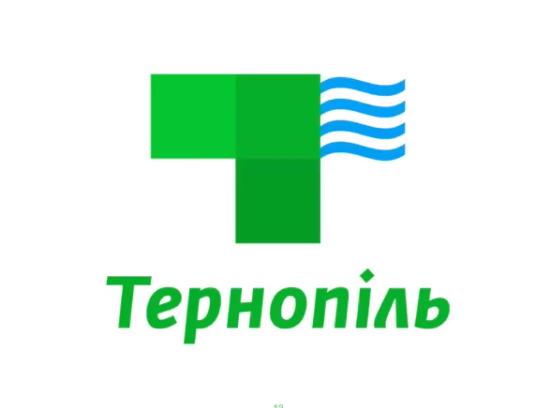 Leisure and Recreation complex Lake and Parks
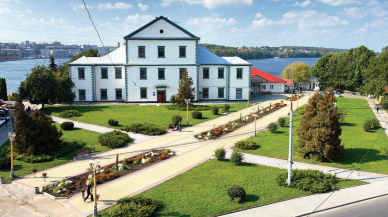 We plan to create a place for families to spend leisure time and to lay out parks of Disneyland type
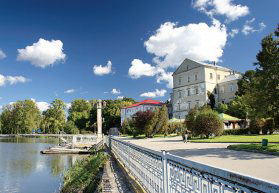 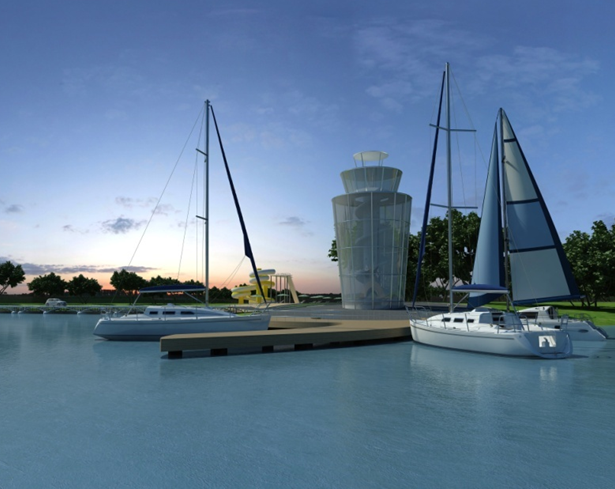 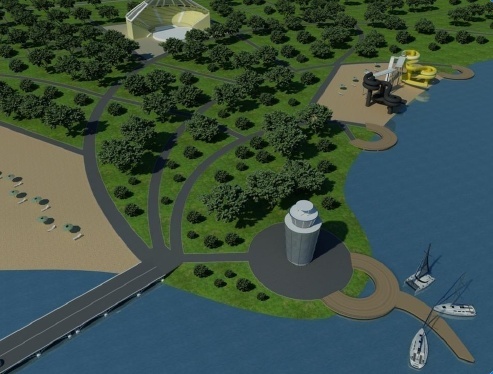 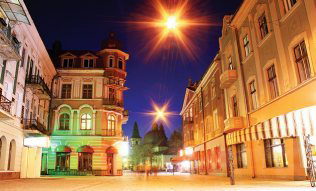 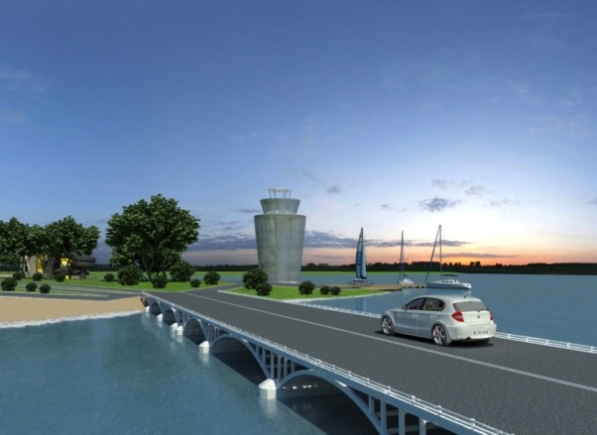 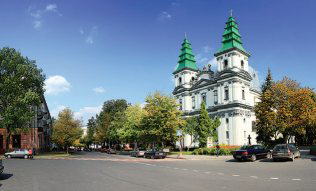 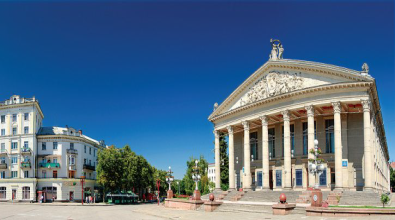 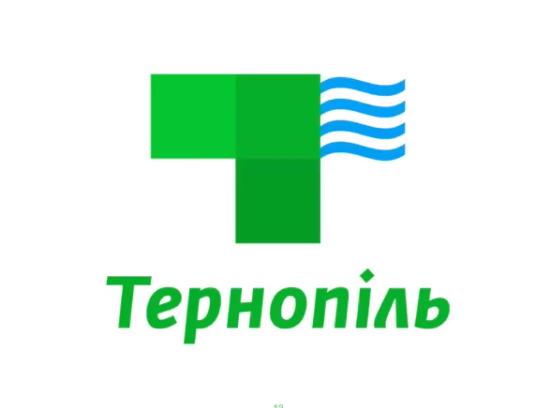 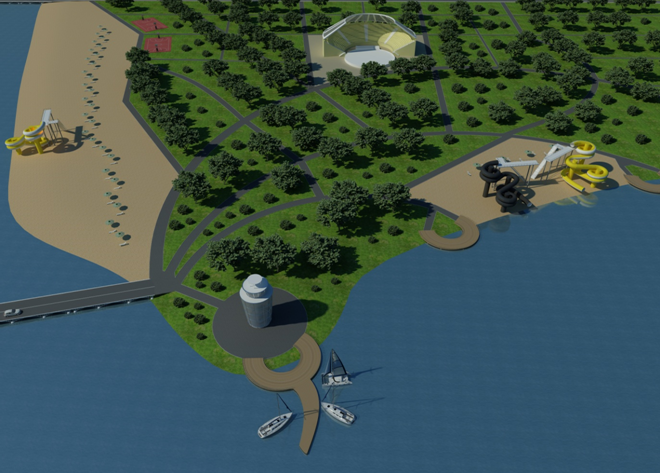 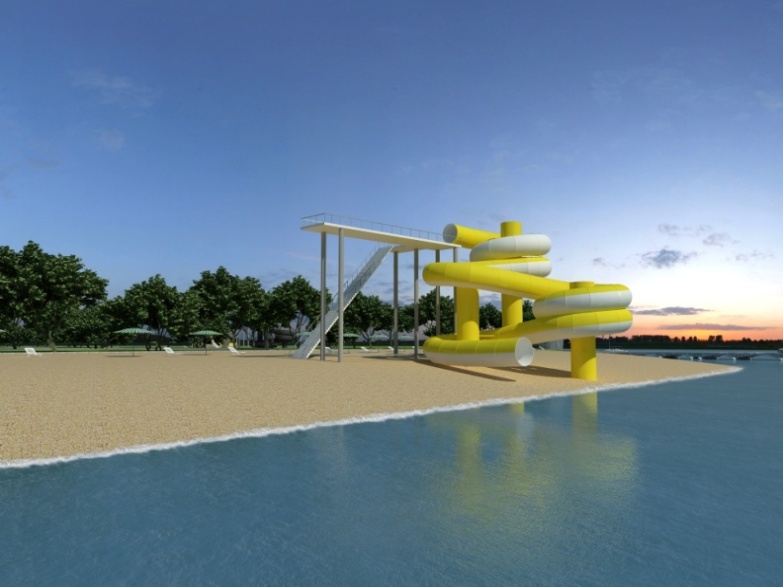 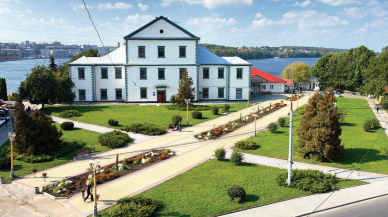 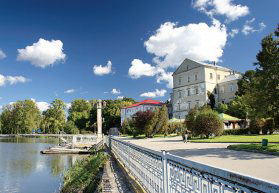 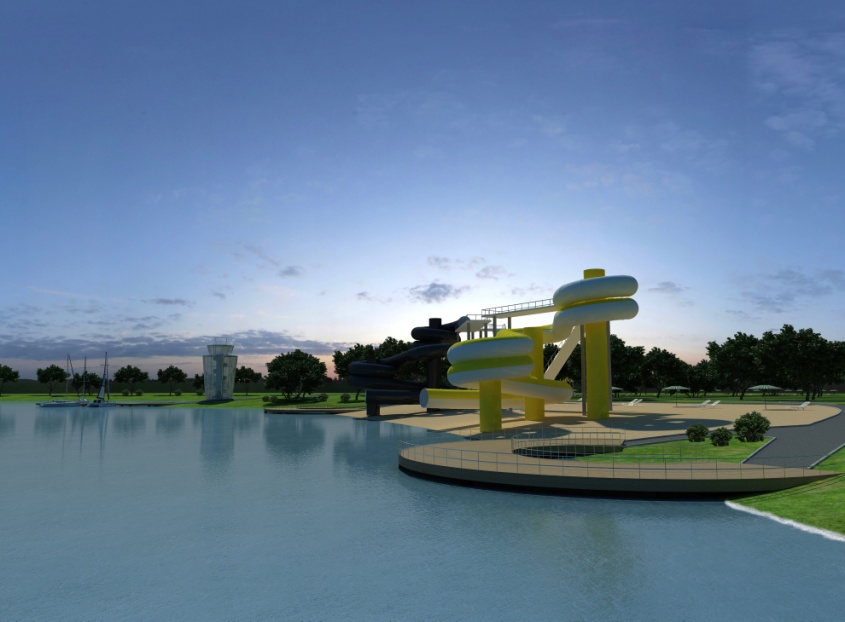 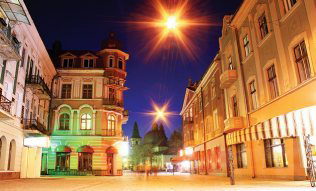 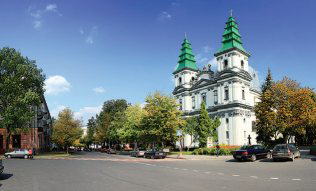 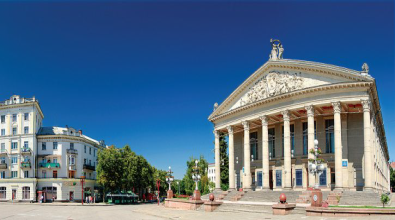 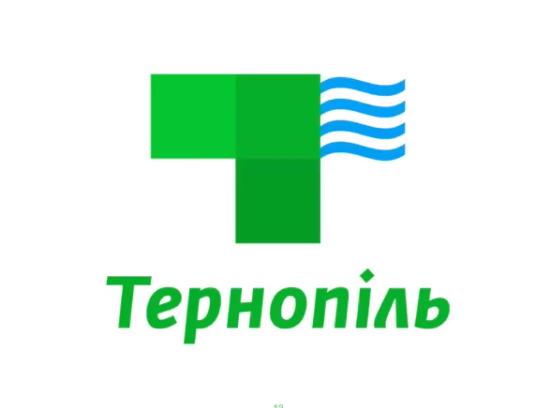 Construction of Disneyland Amusement Park
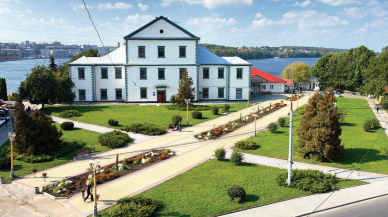 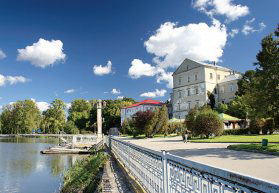 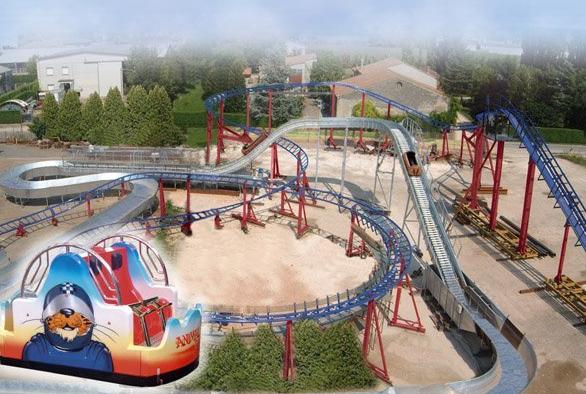 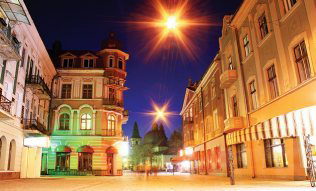 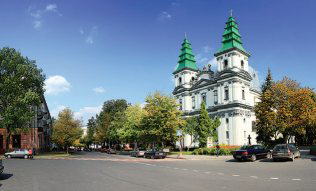 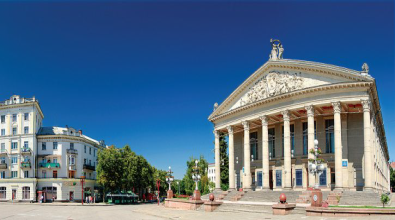 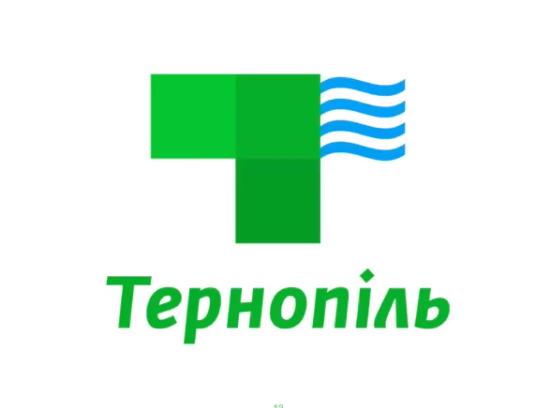 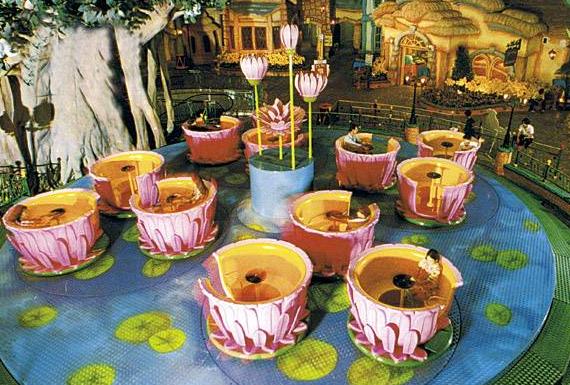 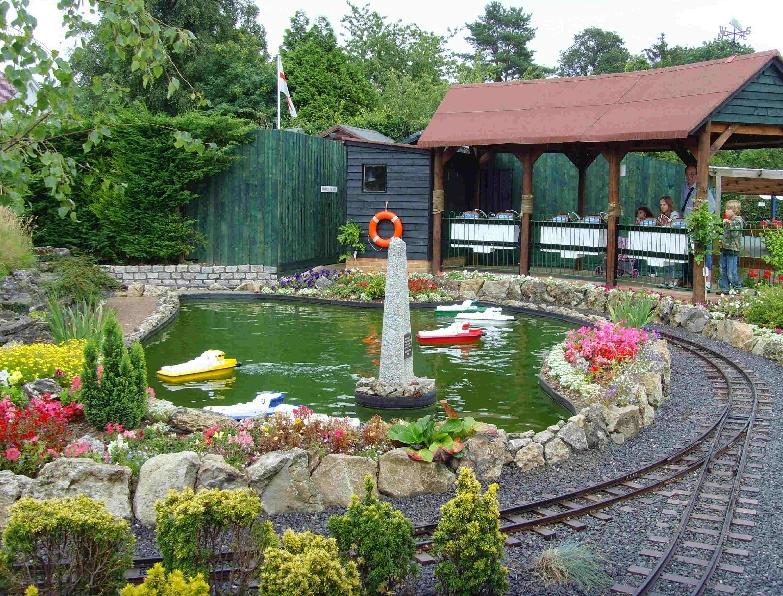 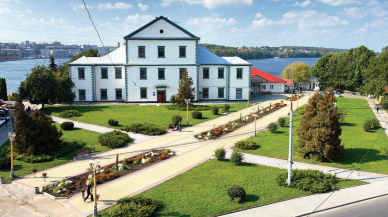 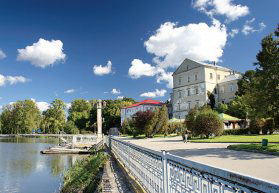 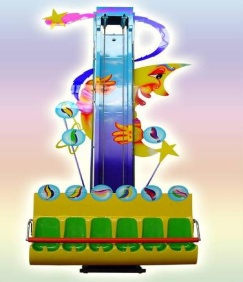 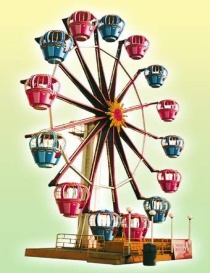 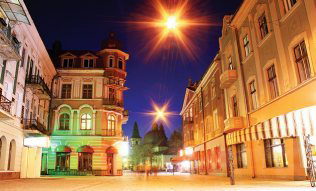 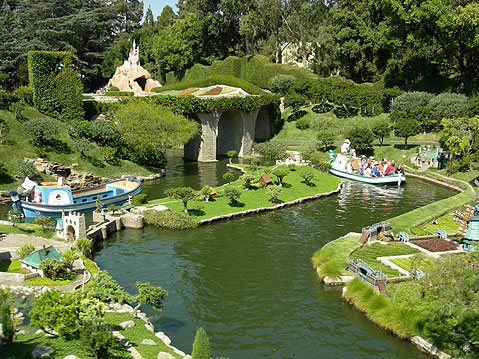 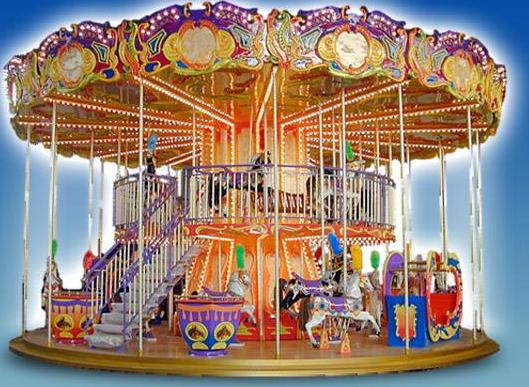 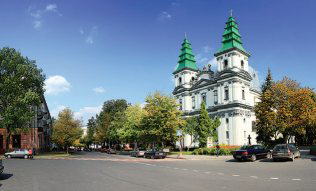 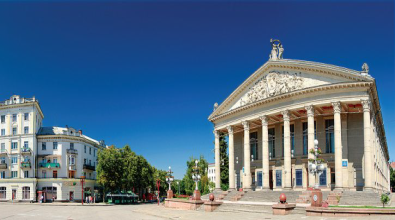 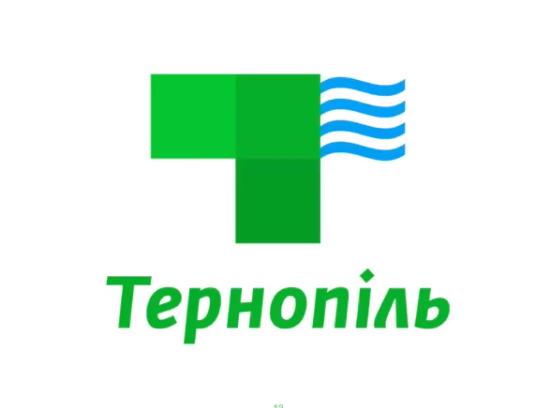 Development of Topilche Park
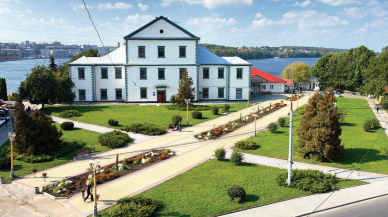 Construction of an Artificial Turf football field
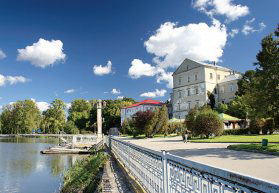 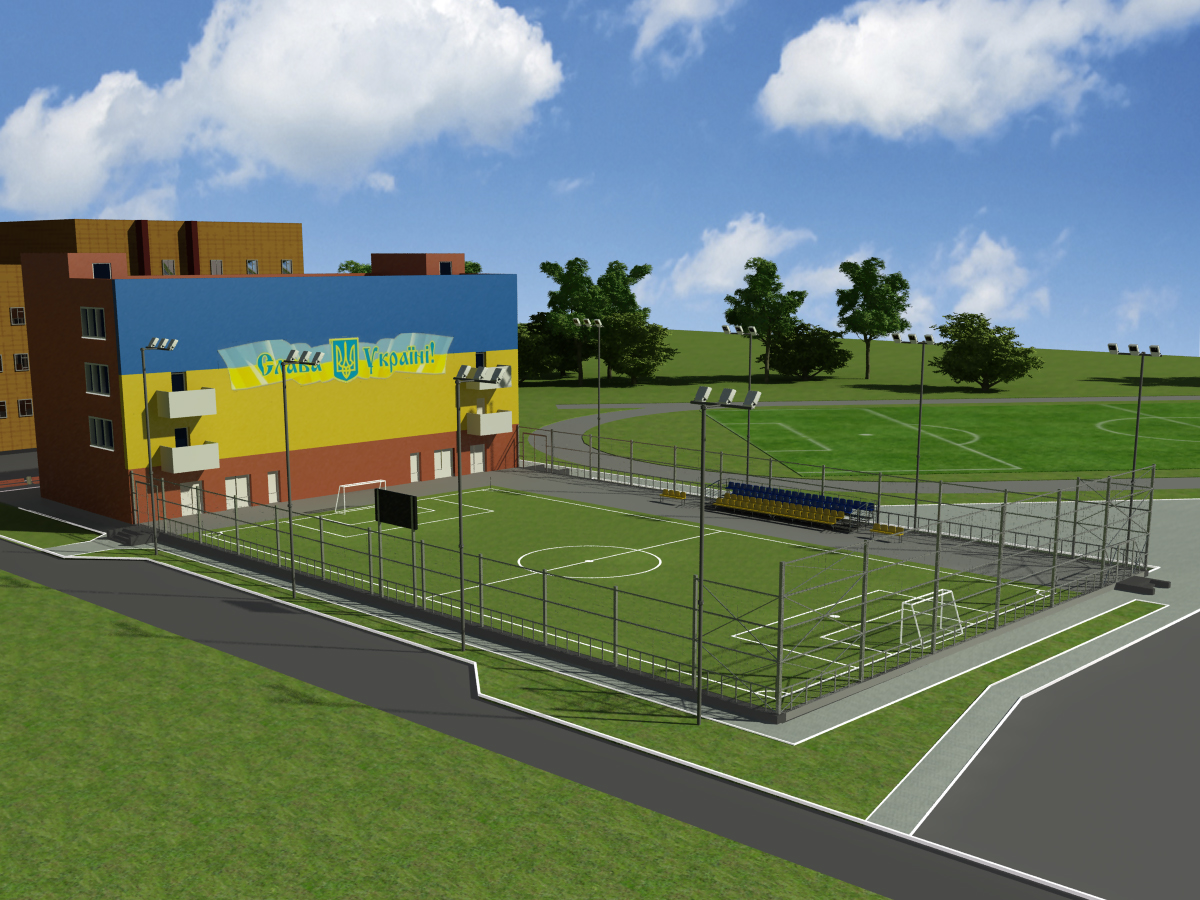 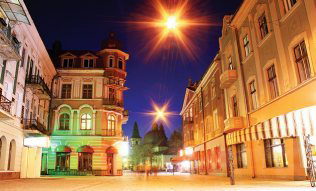 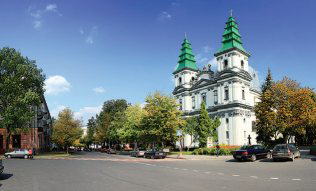 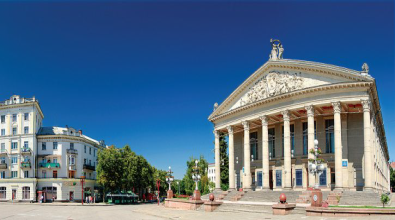 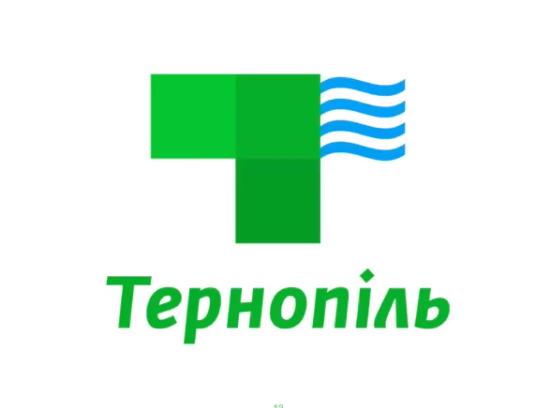 Construction of outdoor tennis courts
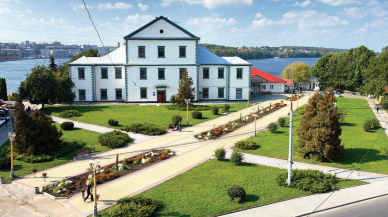 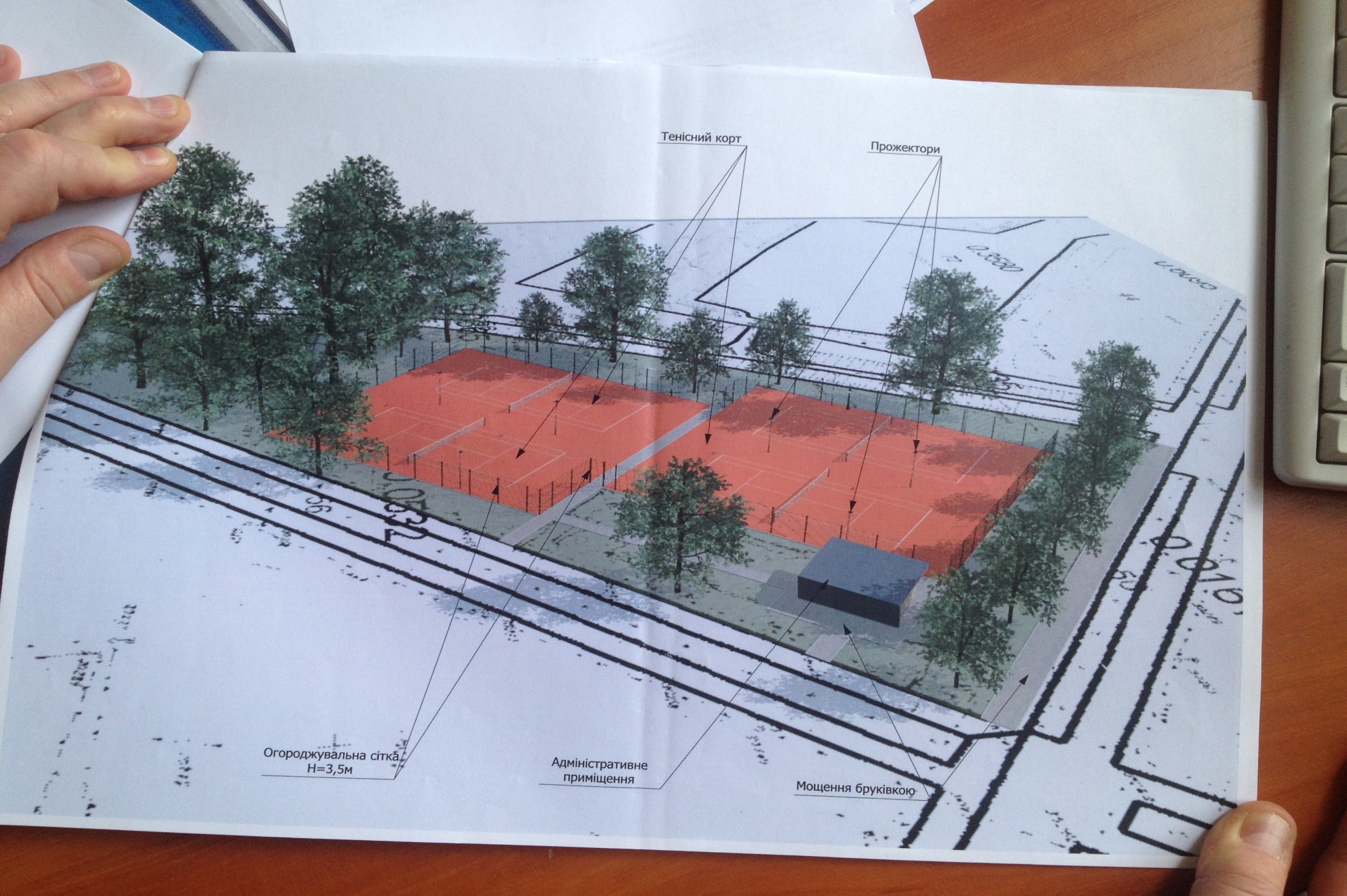 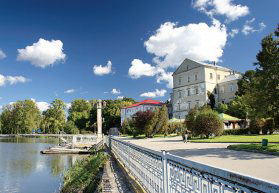 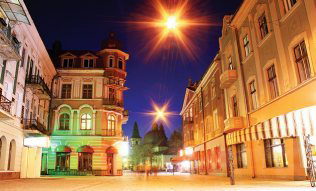 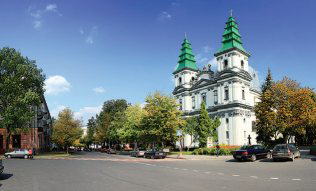 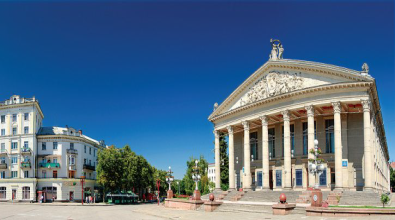 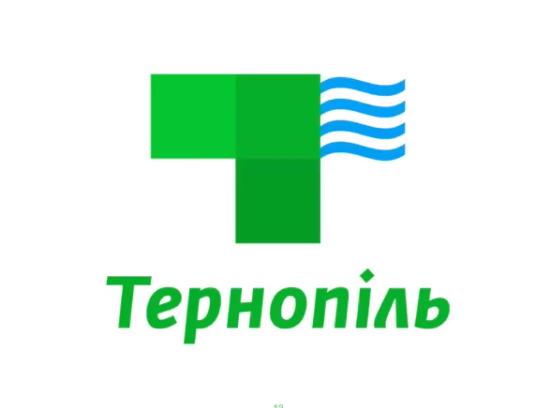 Skatepark construction
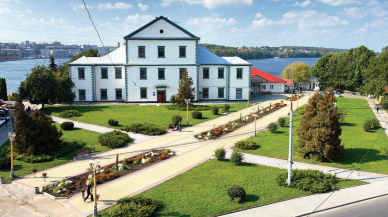 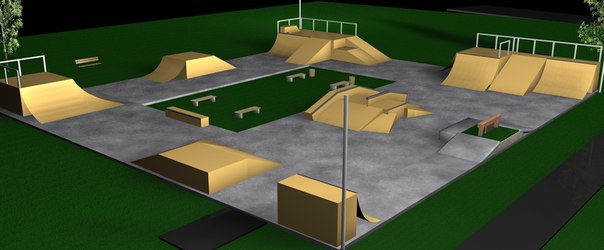 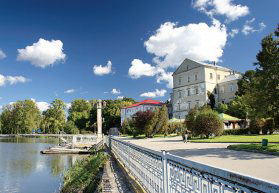 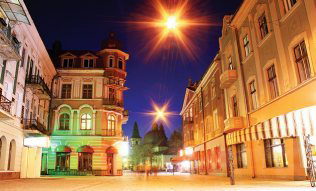 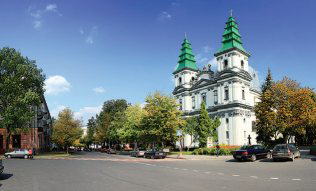 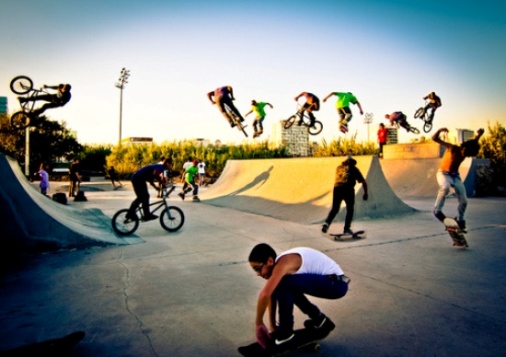 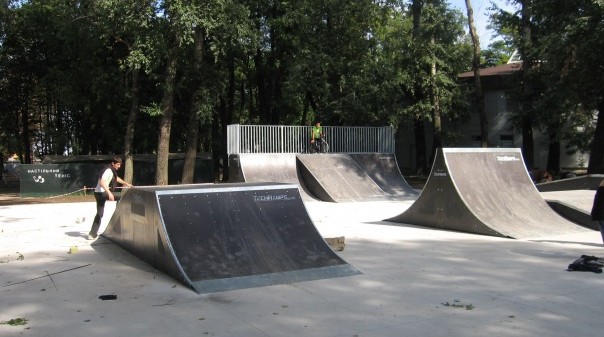 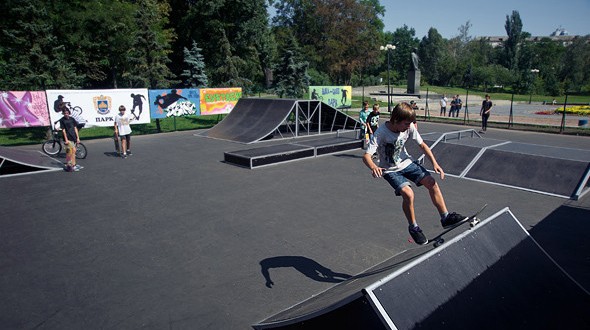 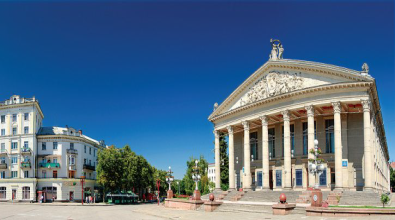 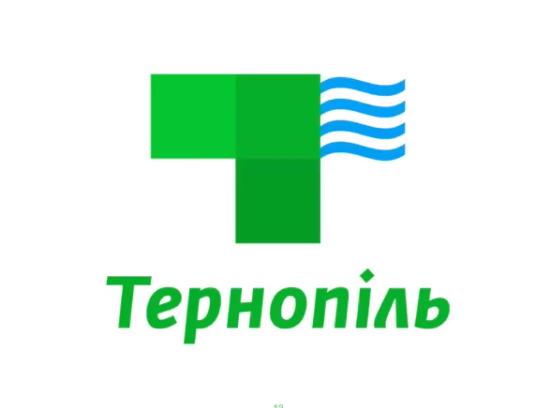 Palace of Sports Construction
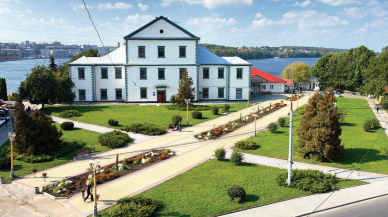 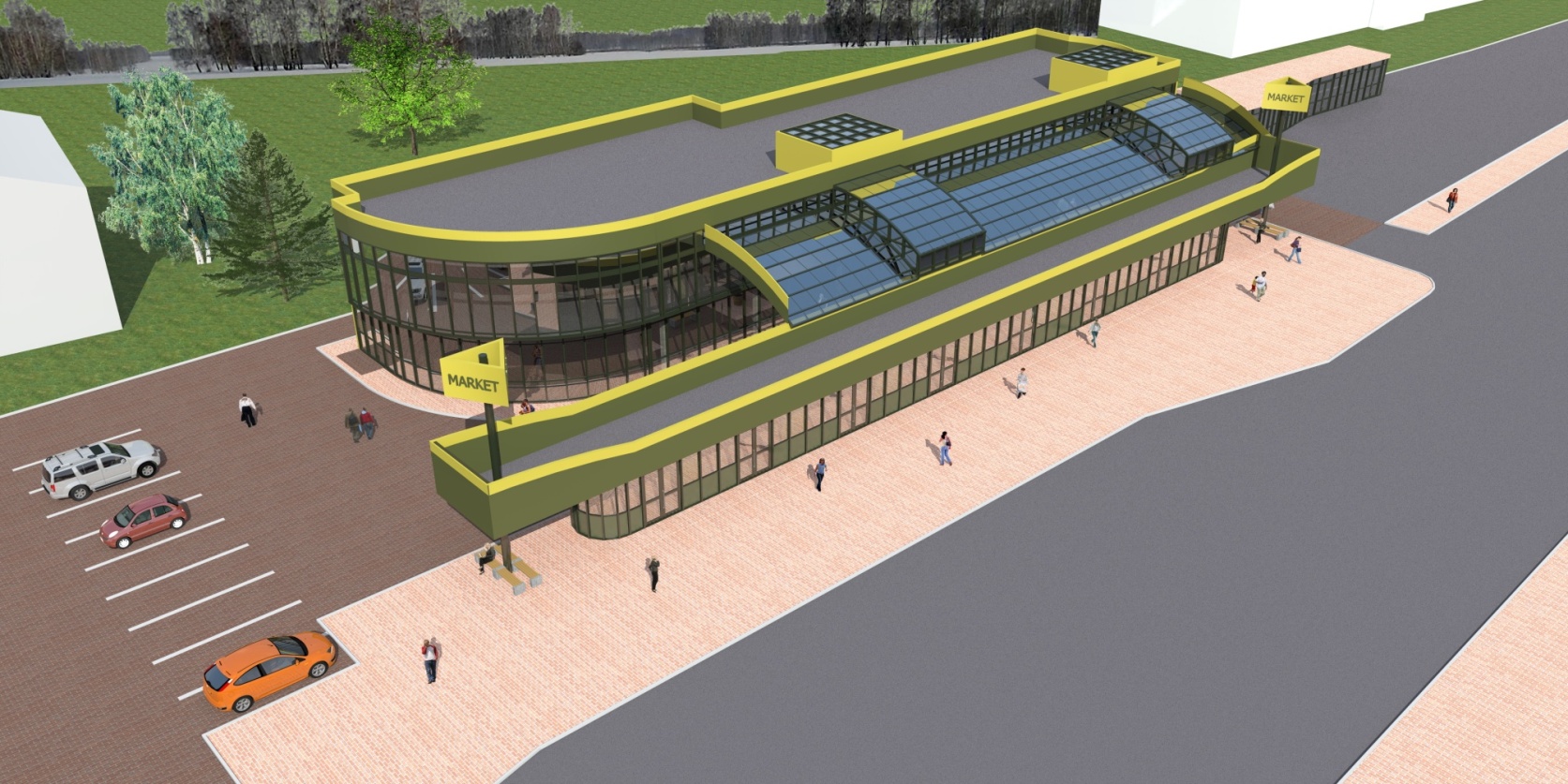 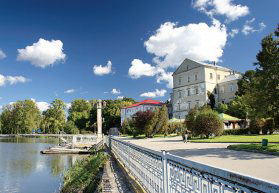 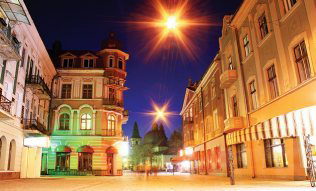 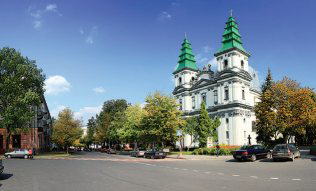 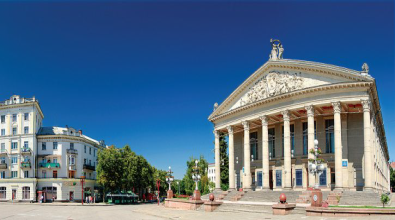 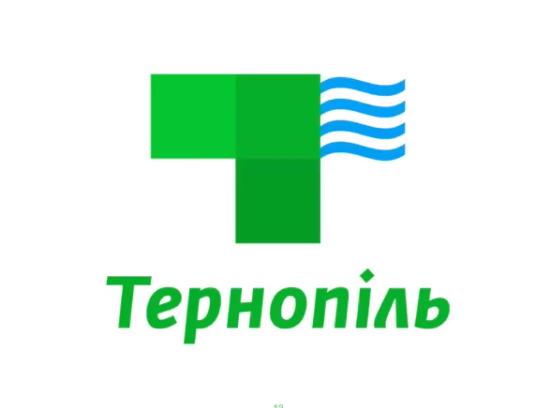 Ski Trail Construction
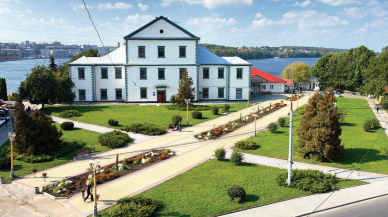 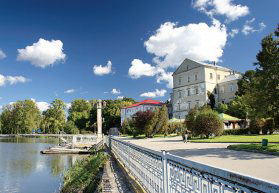 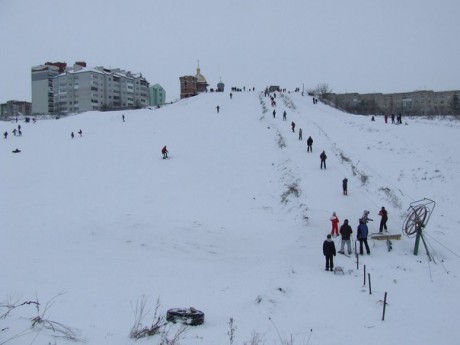 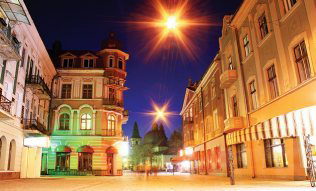 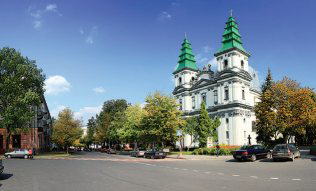 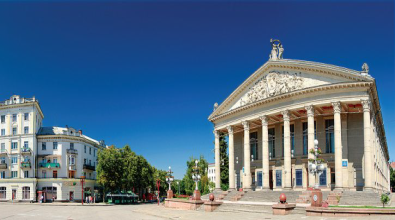 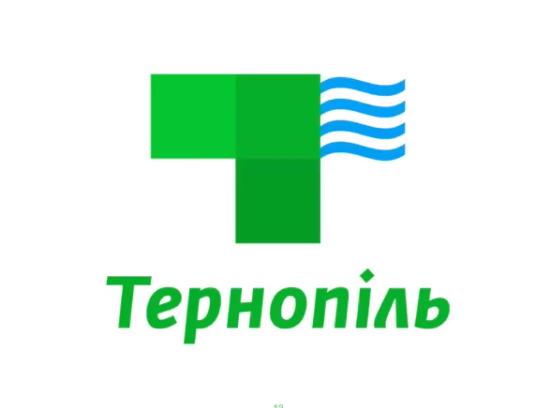 Projects in progress
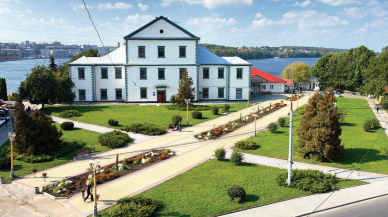 1. Modernization, reconstruction and replacement of existing water supply and wastewater  systems in Ternopil. 
	The project is being implemented in cooperation with the MBRD The project cost – 36,7 million USD

2. Modernization of existing system of central district heating of Ternopil. 
	The project is being implemented in cooperation with the EBRD and E5P
	The project cost - 15 million Euro
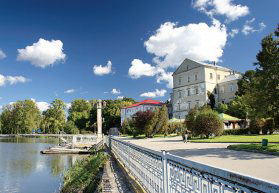 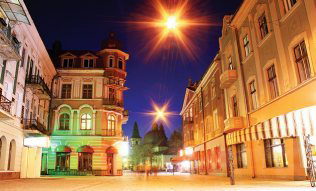 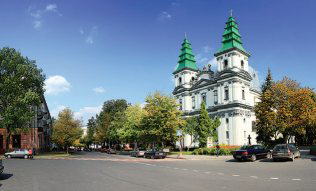 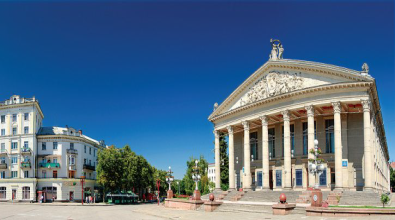 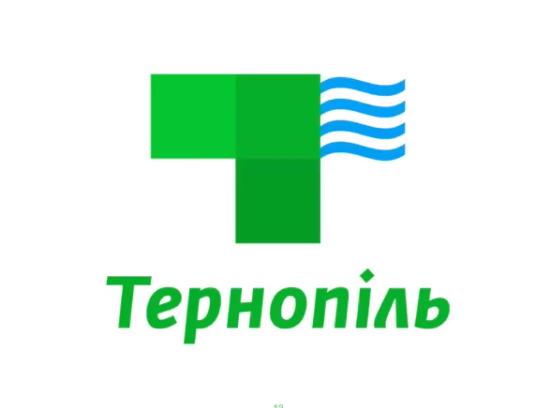 Transport and logisticshub
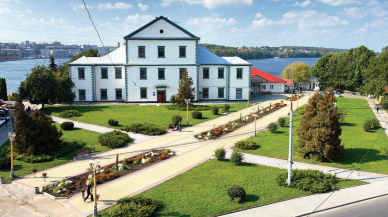 The Ternopil Airport is fully equipped and ready Currently operates charter flights only Maximum take-of mass ( MTOW ) 68 tones
There are two passengers terminals:
departure terminal ( 1,070 sq.m. )
arrival terminal ( 384 sq.m. )
The current estimated population of Ternopil Oblast is 1,094 mln people, including the population of Ternopil – 217 thousand people
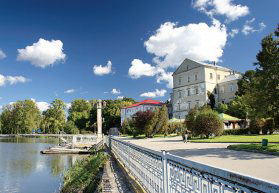 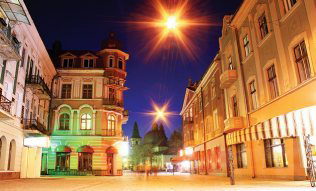 Distance to nearby cities:

Lviv -120 km
Khmelnytsky - 110 km
Ivano-Frankivsk - 130 km
Rivne - 130 km
Lutsk - 150 km
Chernivtsi - 170 km
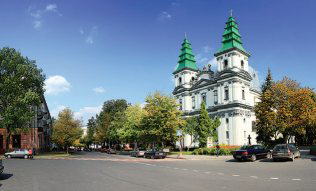 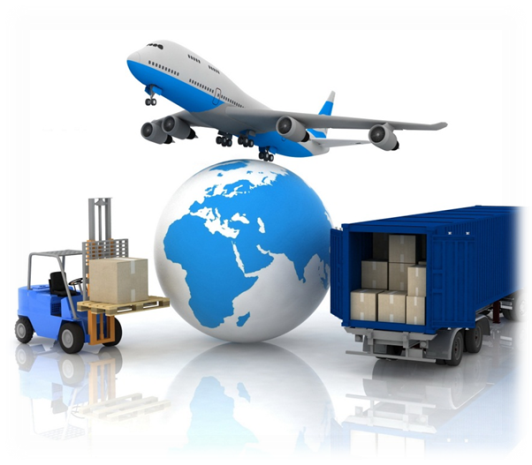 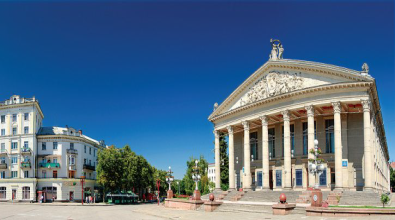 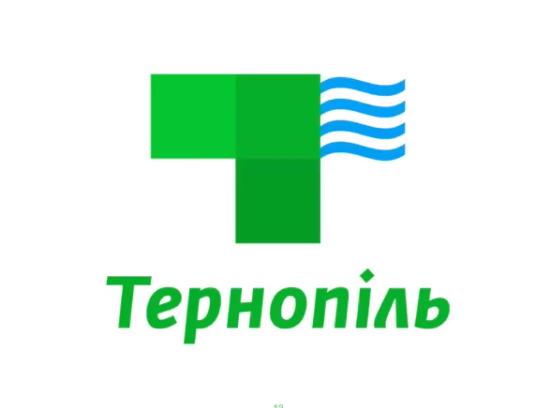 Factors of localization of the project
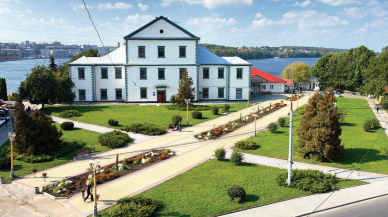 The territory                          164.29 hectares	
     Location                                2 km from Ternopil
     Potential passenger traffic:  100 passengers / hour, 
                                                   2000 passengers / day

      The ability to accommodate
      aircraft:		            CLASS : 2,3,4;  A-320, 
                                                    Boeing-737-100,
                                                    Embraer-45, Douglas-9
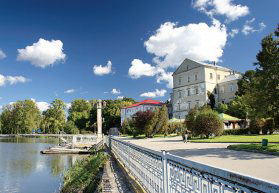 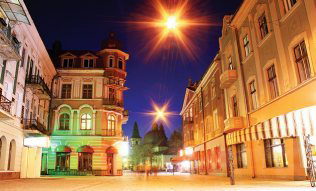 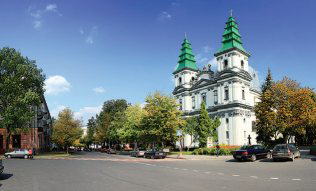 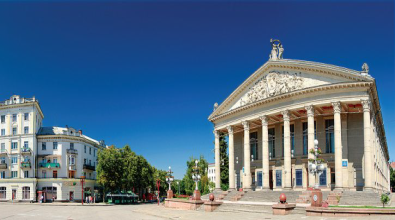 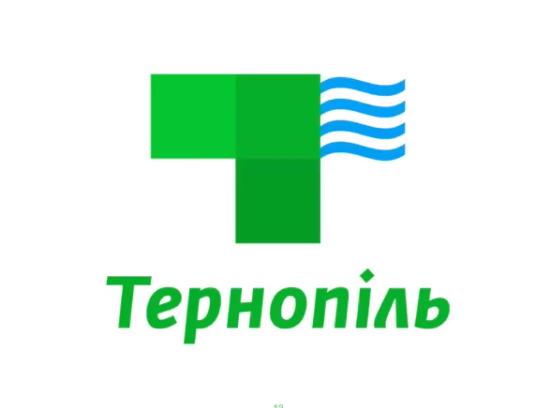 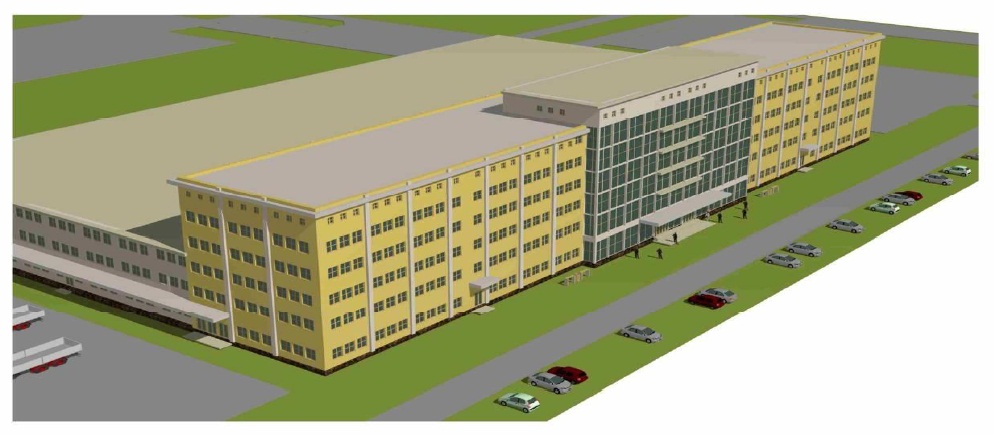 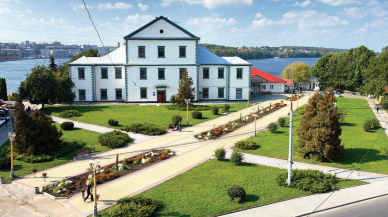 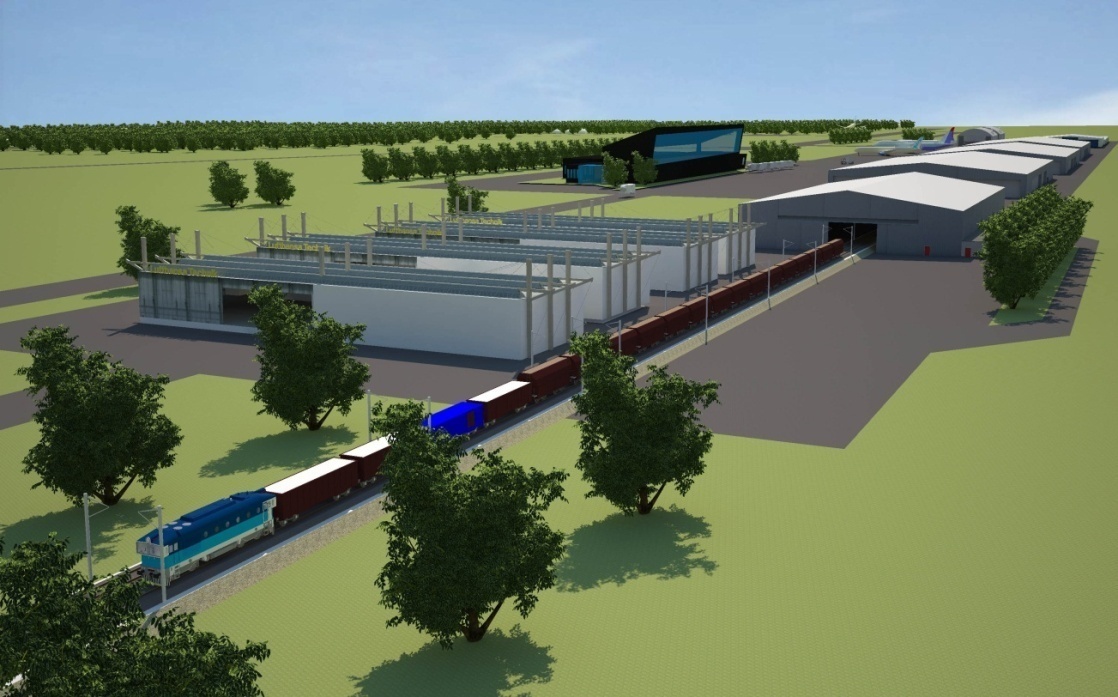 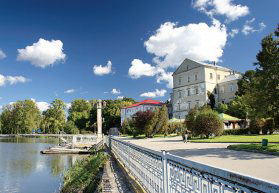 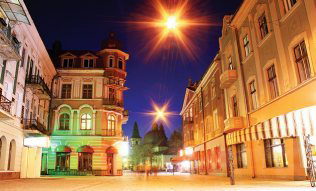 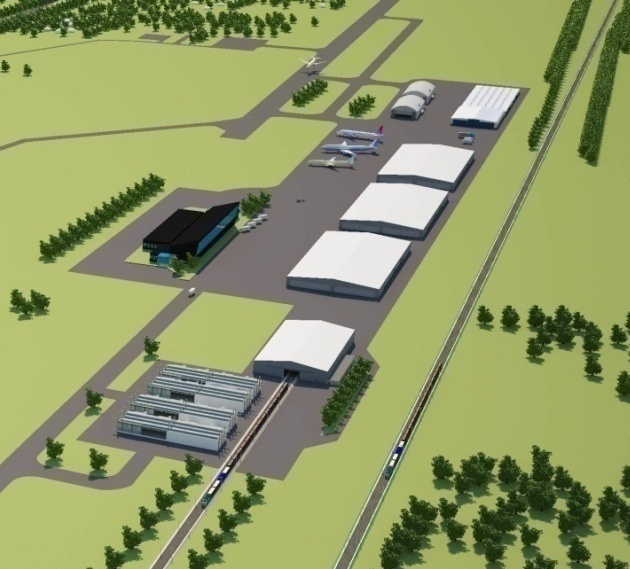 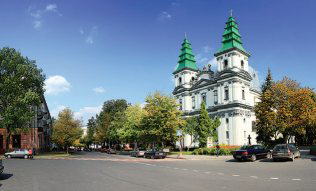 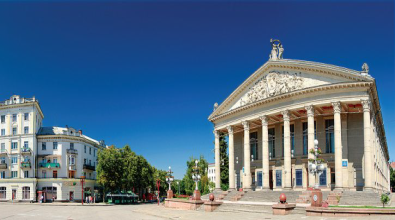 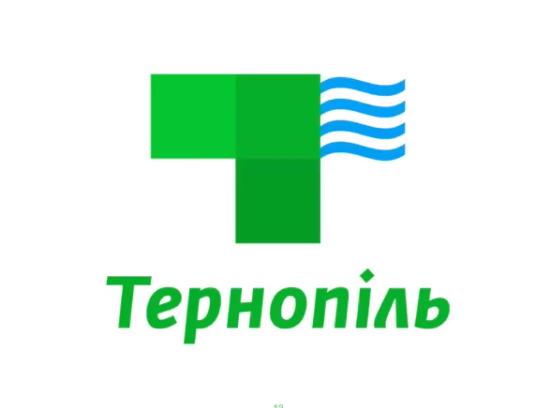 Waste recycling plant
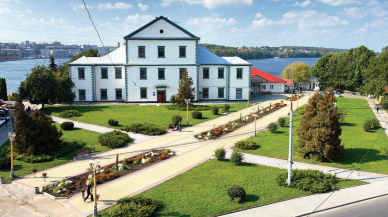 City produces 100 thousand tons of solid waste annually or 400 thousand cubic meters 
There’s no garbage recycling plant neither in the city nor in the region within a radius of 70-80 km
The land plot for construction is available
A factory can specialize  on sorting of garbage and processing of the solid waste, as well as on energy generation 
World experience shows that profitability of waste recycling plants is high, from 20% and above
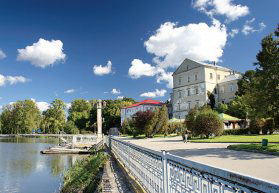 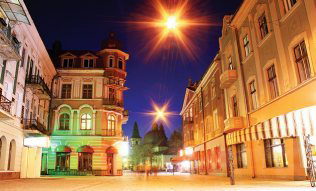 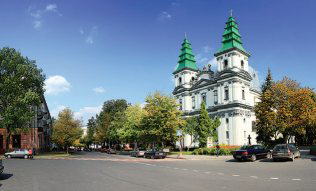 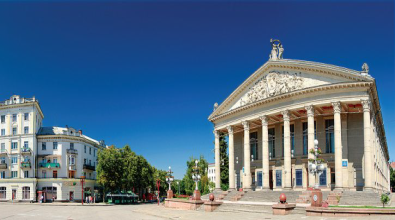 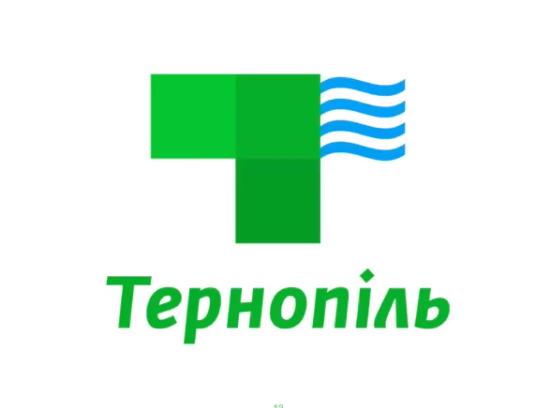 Waste recycling plant
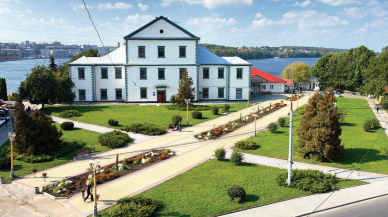 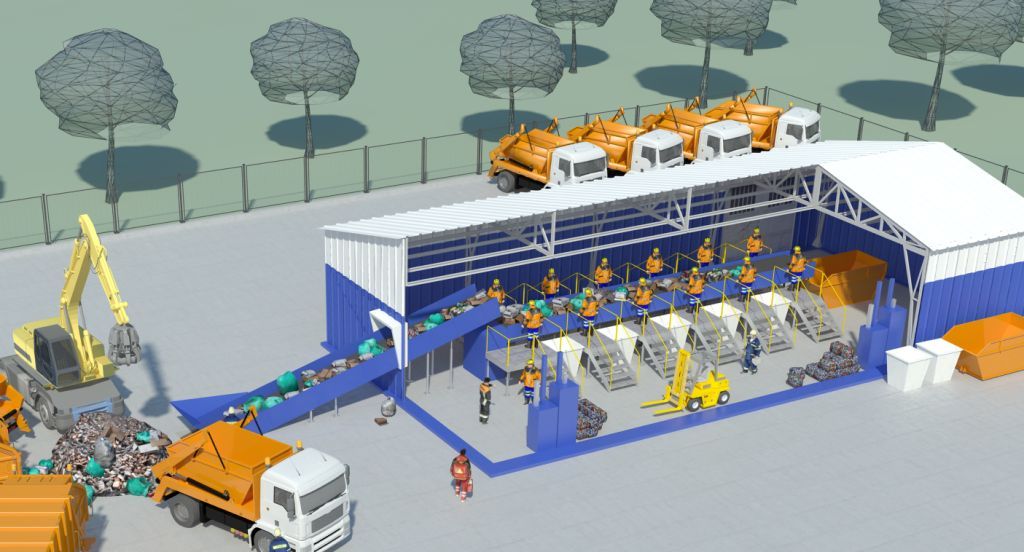 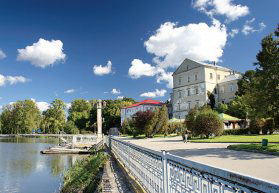 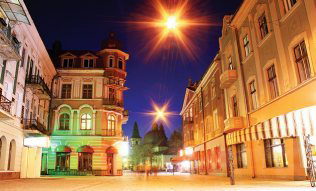 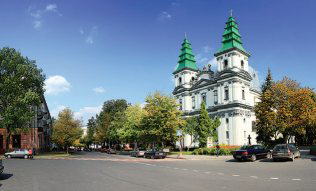 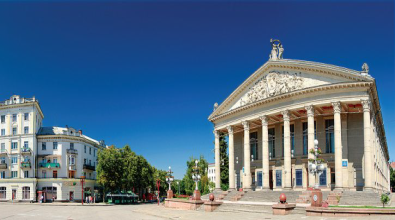 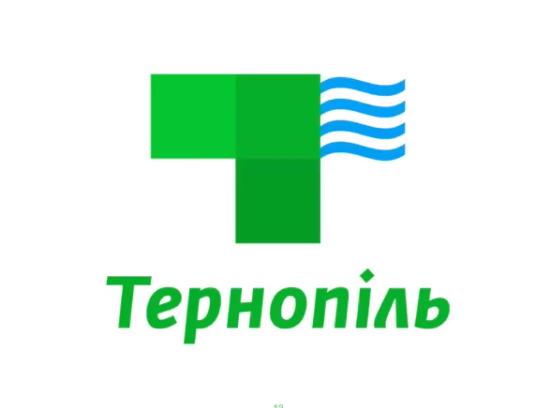 Energy Efficiency and Alternative Energy
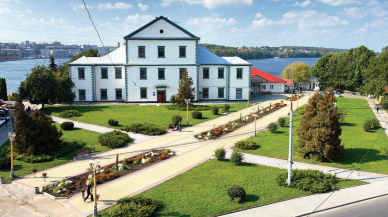 Total consumed (by all customers) in 2013: 
natural gas - 250,1 mln cubic meters 
electric power - 370 thousand MWh per hour
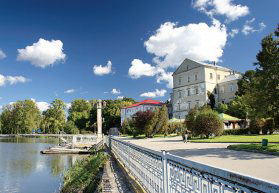 Total costs – 1 300 000 000 GRN - for generation of heating energy for heating and hot water supply
  We are ready to buy this energy from a company, which produces it from alternative sources and ecological energy
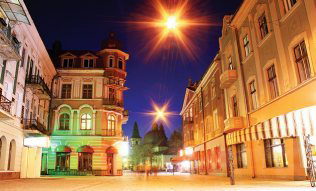 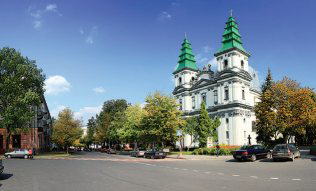 Municipal Enterprise "Ternopilmiskteplokomunenergo“ has produced and released 569 677,4 Gcal of heating energy 
in 2013
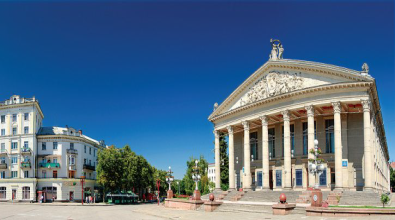 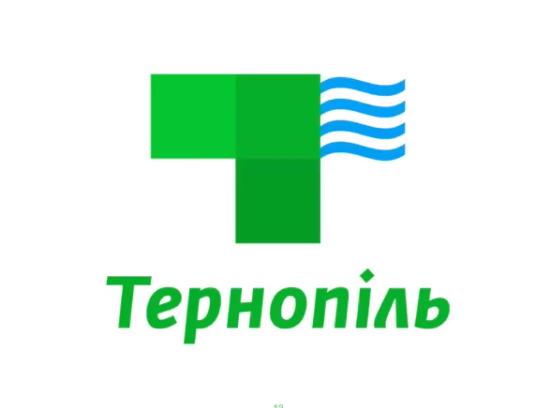 Energy Services Companies (ESCO) and Thermo-modernization
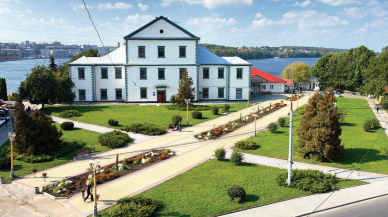 There are 90 objects of the social sphere (schools, hospitals, kindergartens , sports buildings etc.) in Ternopil and all these objects are now in the energy consumption class F

All social objects need modernization. The gas  consumption in schools and kindergartens of Ternopil has decreased 25% due to the use of individual heating points during the heating season 2014-2015.
.
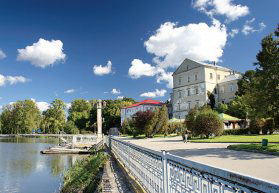 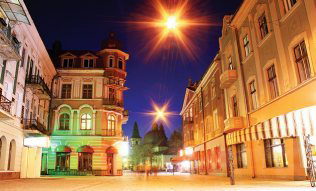 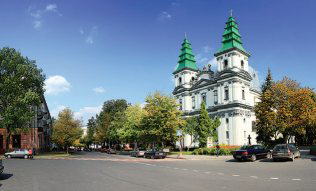 There are about 800 buildings constructed in 1991 which totals about 2 million square meters.
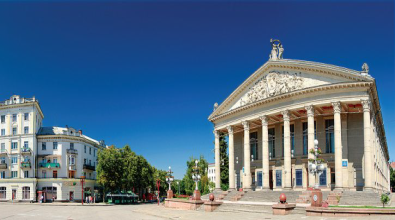 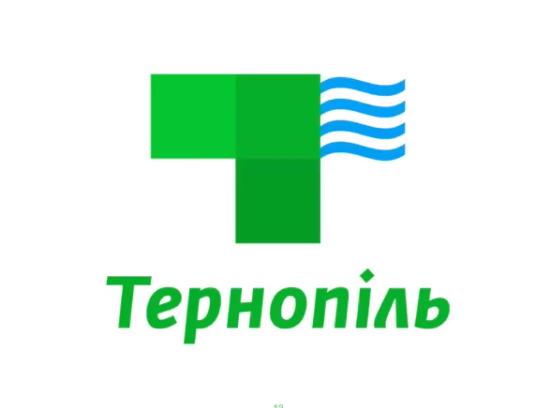 We invite investor who will be able to do the following
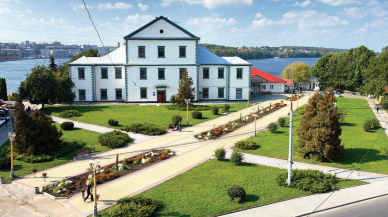 1. To provide energy audit of an object
2. To implement the project, which will ensure reduction of gas consumption in 1, 5-2 times and transition from energy consumption class F (331-450 kWh/sq.m annually) to C
3. To get profit, equal to a difference between the old norm of consumption and new reduced norm of consumption. The law will be adopted soon, which will provide legal opportunity for the investor to get such profit
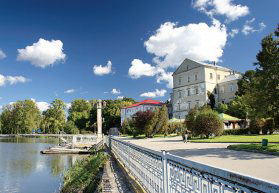 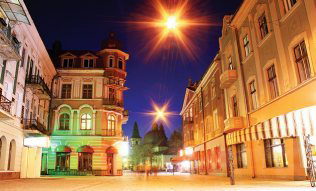 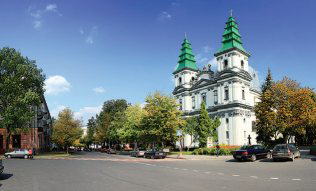 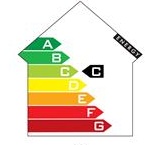 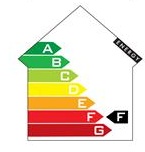 Δ
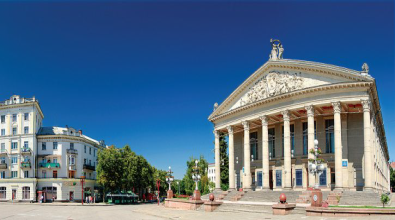 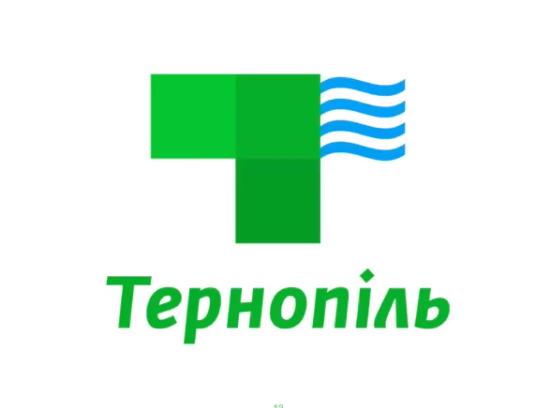 Automated payment system for city transport
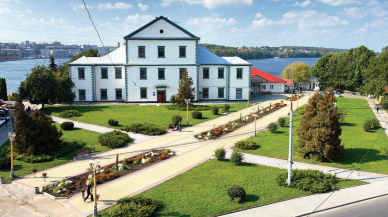 Strategic tasks of the project :
To provide the Municipal Transport with modern and multipurpose complex of passenger automatic control
Optimization of the number of the personnel and sales technology
Quality, efficiency and accessibility of services
Introduce a uniform system of cashless payments in transport
Transparent mechanisms of regulation of transport system operation
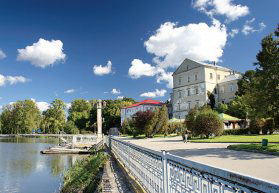 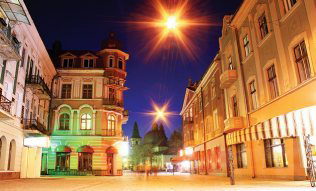 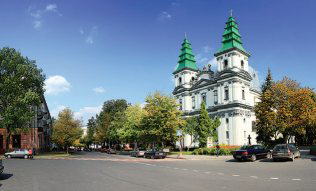 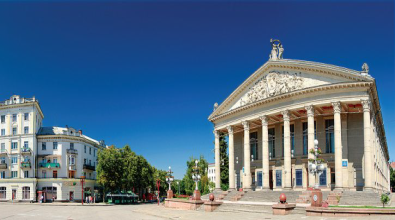 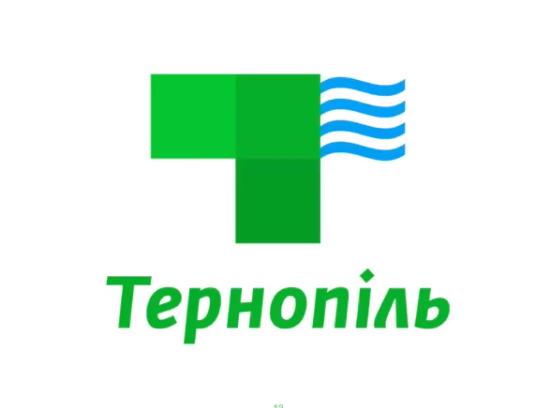 Construction of multi-storey parking lots for cars
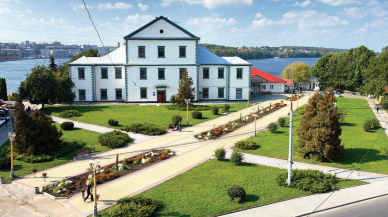 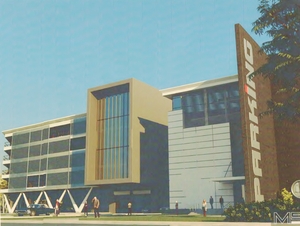 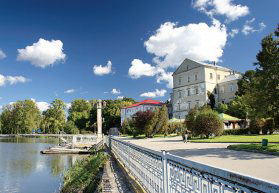 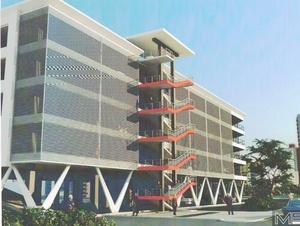 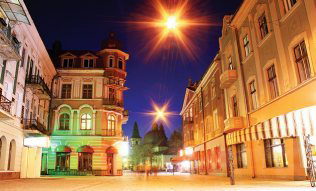 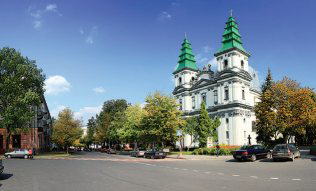 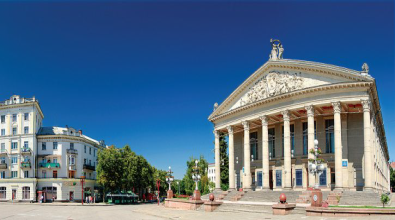 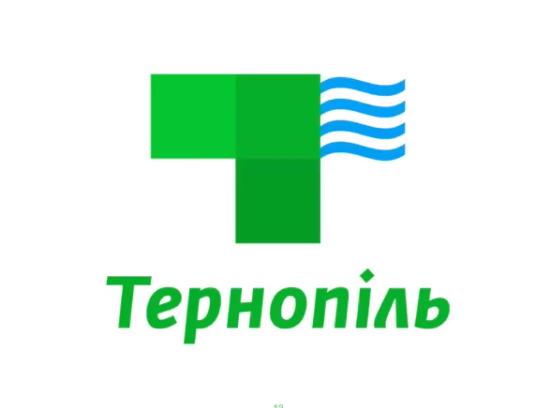 Looking forward to meeting you in Ternopil!
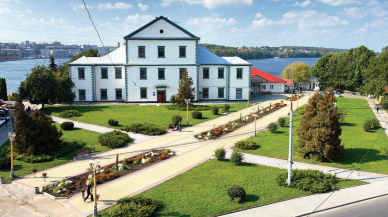 Serhiy Nadal
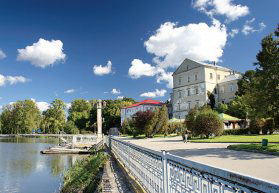 Mayor of Ternopil
E-mail:serhiy.nadal@gmail.com
Tel: +38 0352 52 20 21
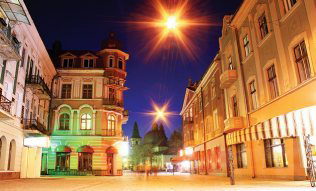 Yuriy Deyneka
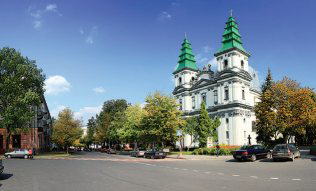 Chief of City Strategic Development Department
E-mail: deyneka.yuriy@gmail.com
Mobile: +38 352 25 37 80
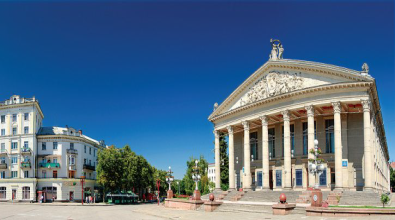 www.rada.te.ua
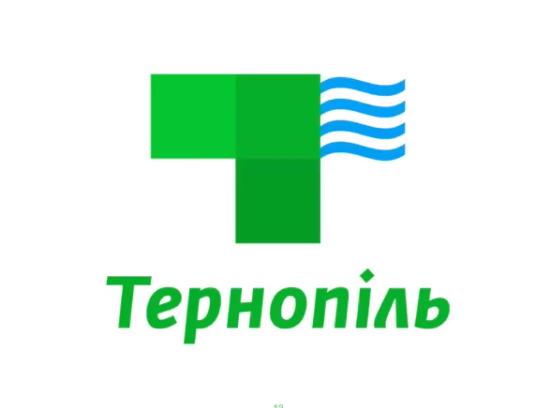 Thank you for your attention!
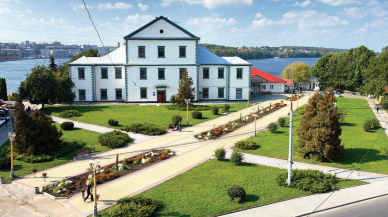 Welcome to Ternopil
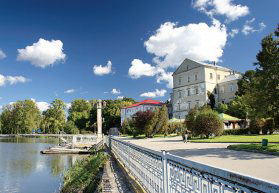 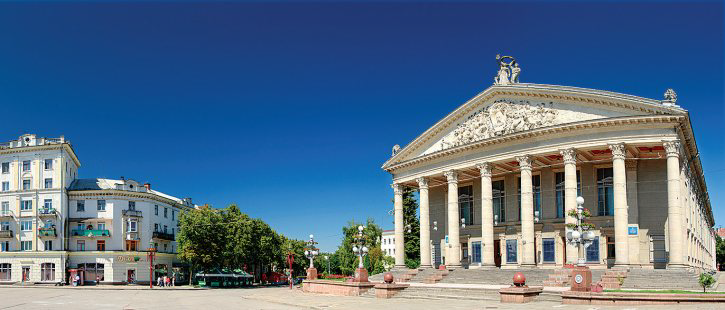 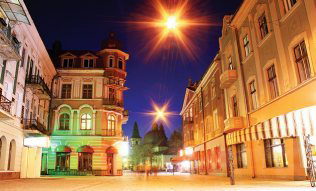 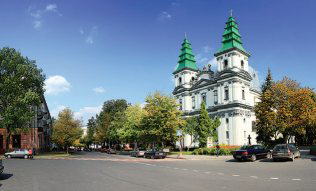 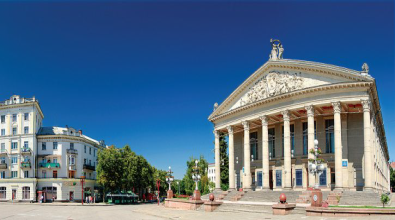